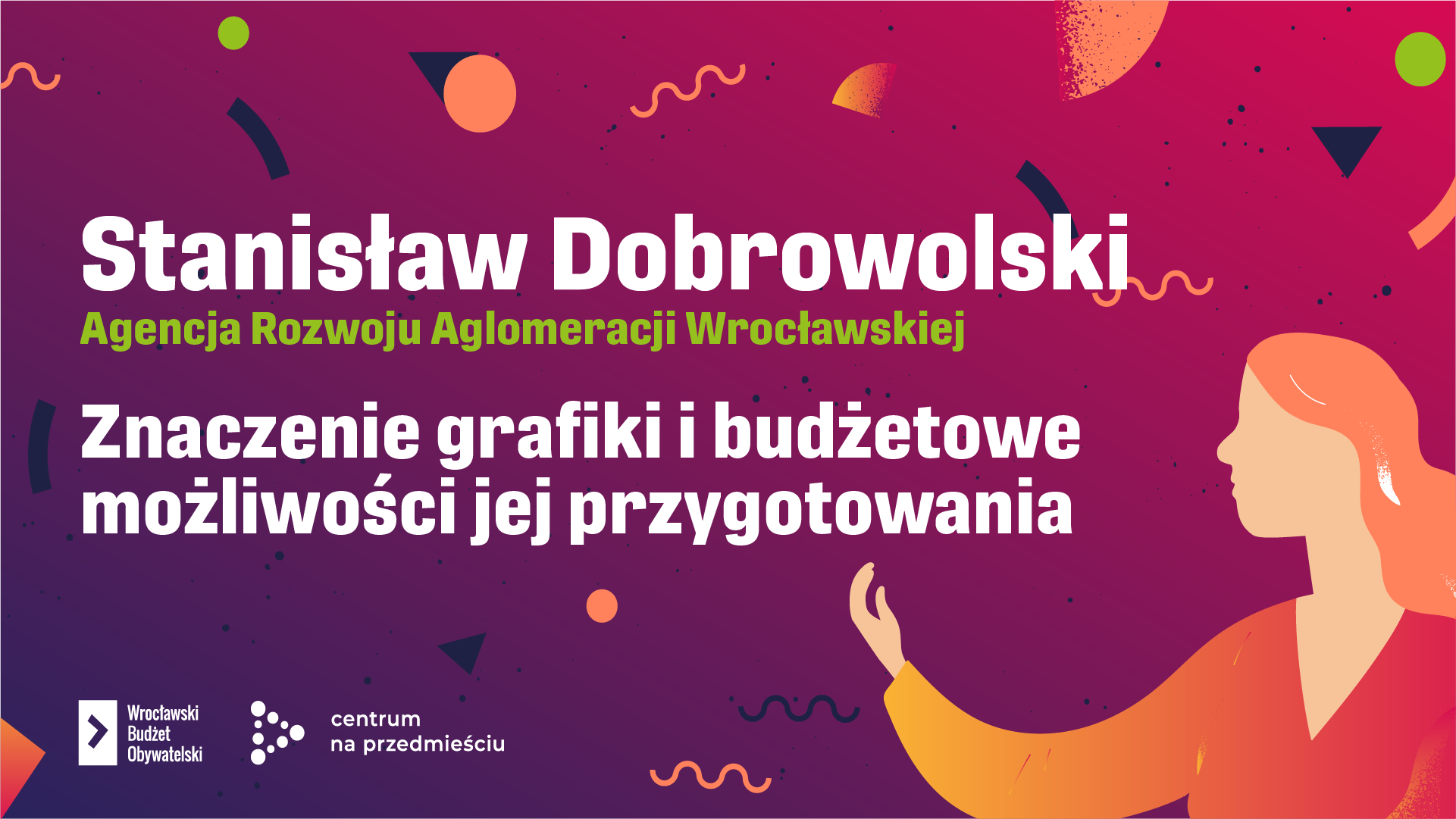 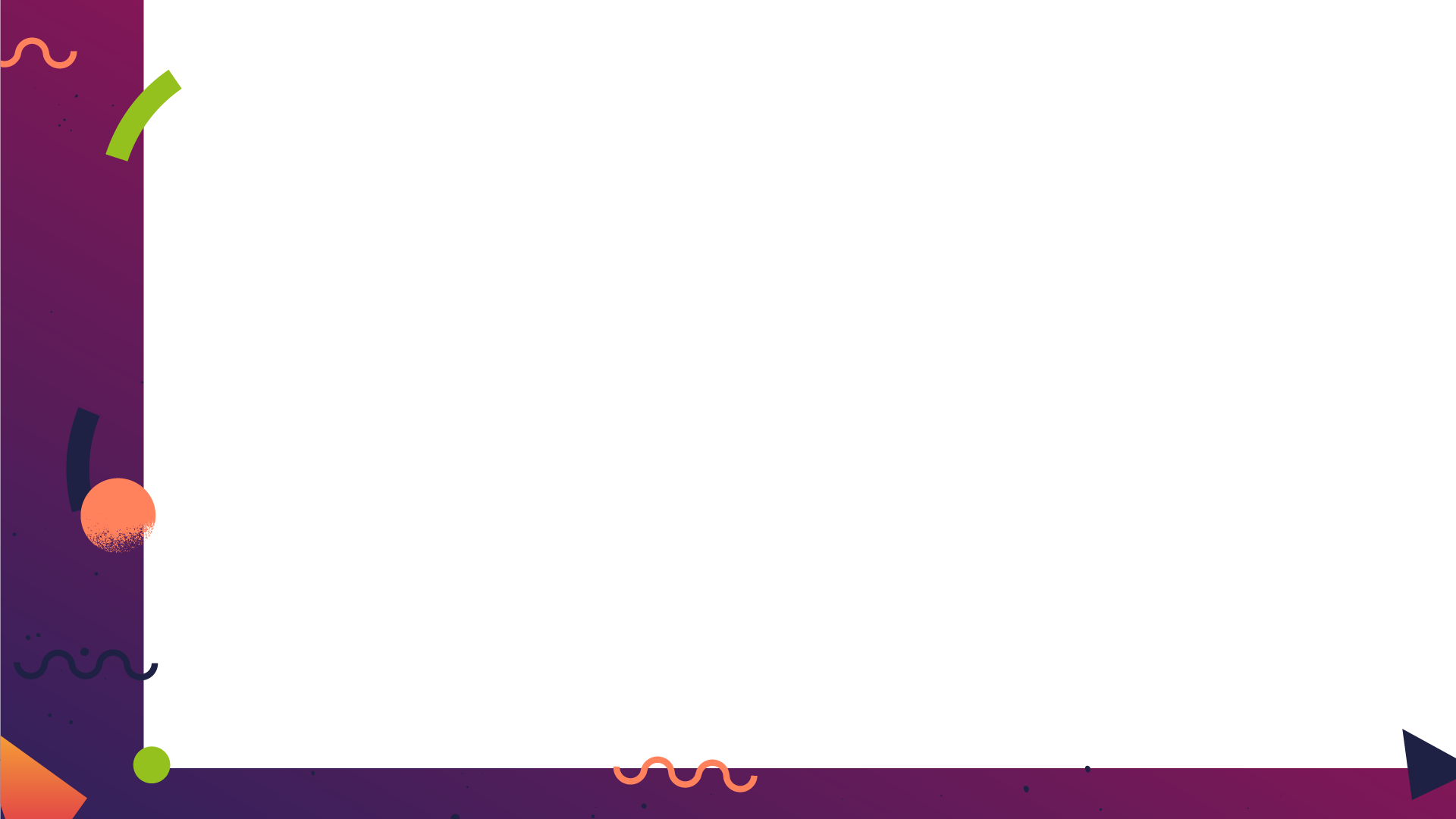 Czym jest grafika?
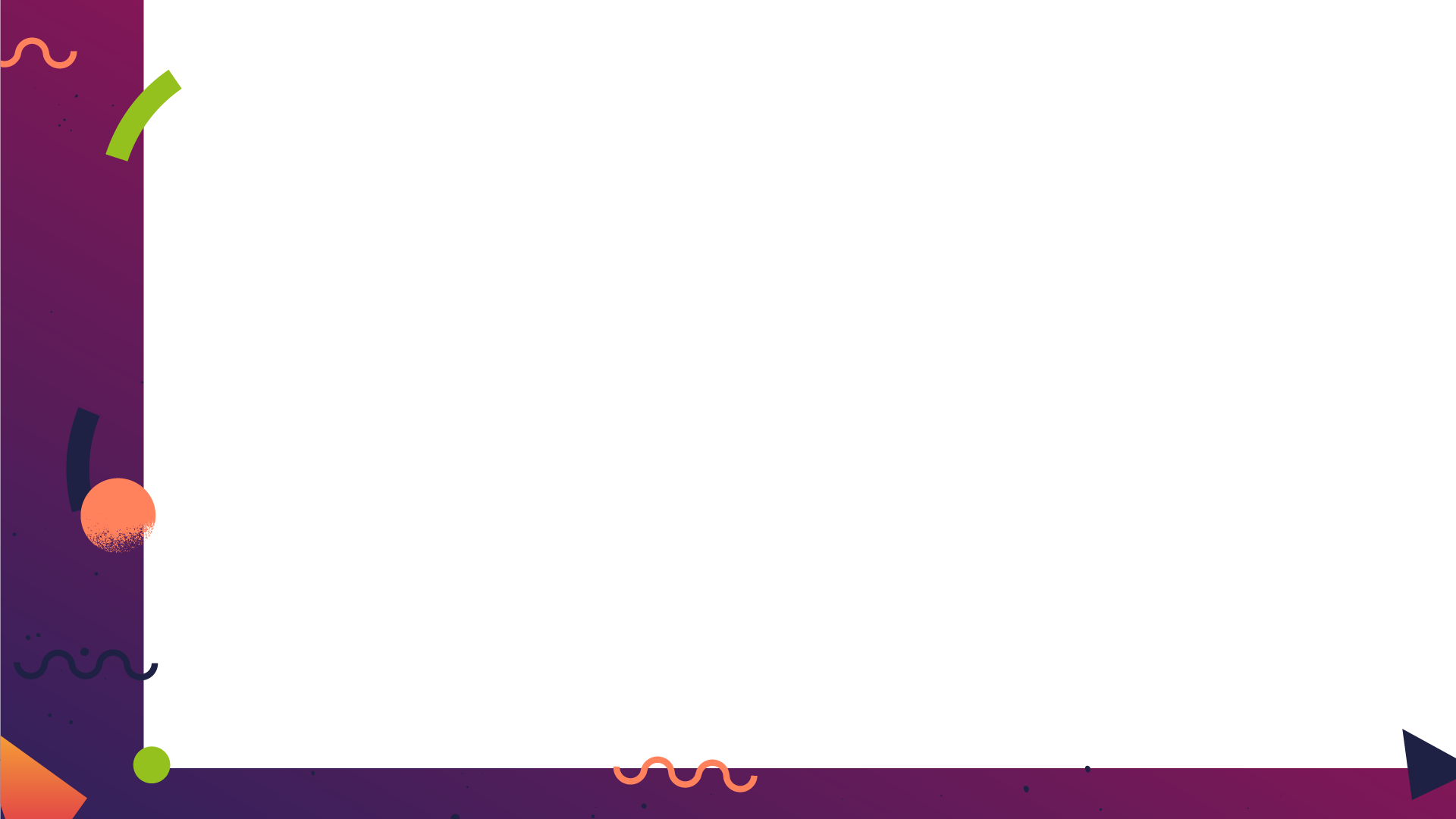 Czym jest grafika?
artystyczna
użytkowa
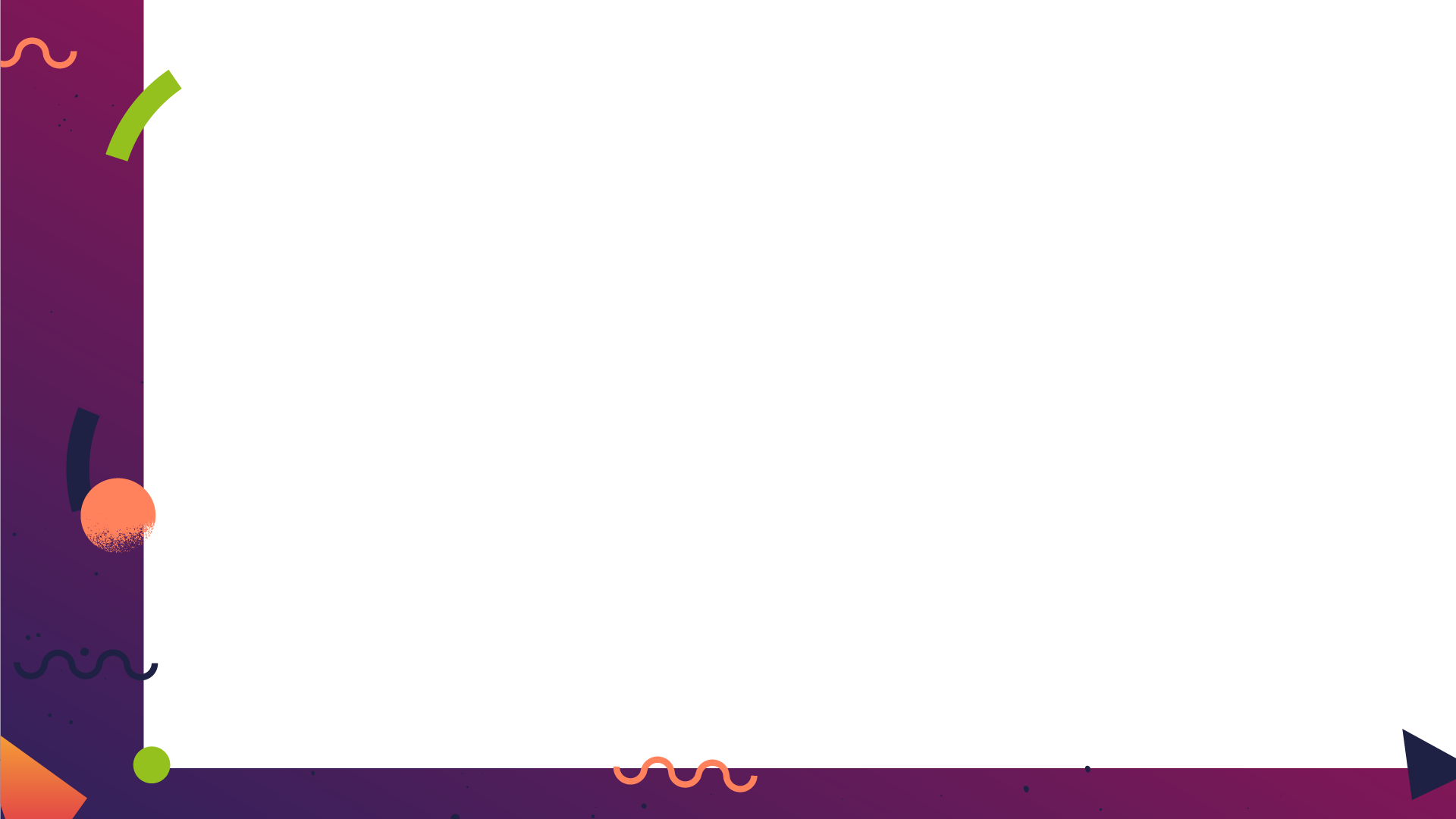 Czym jest grafika?
artystyczna
użytkowa
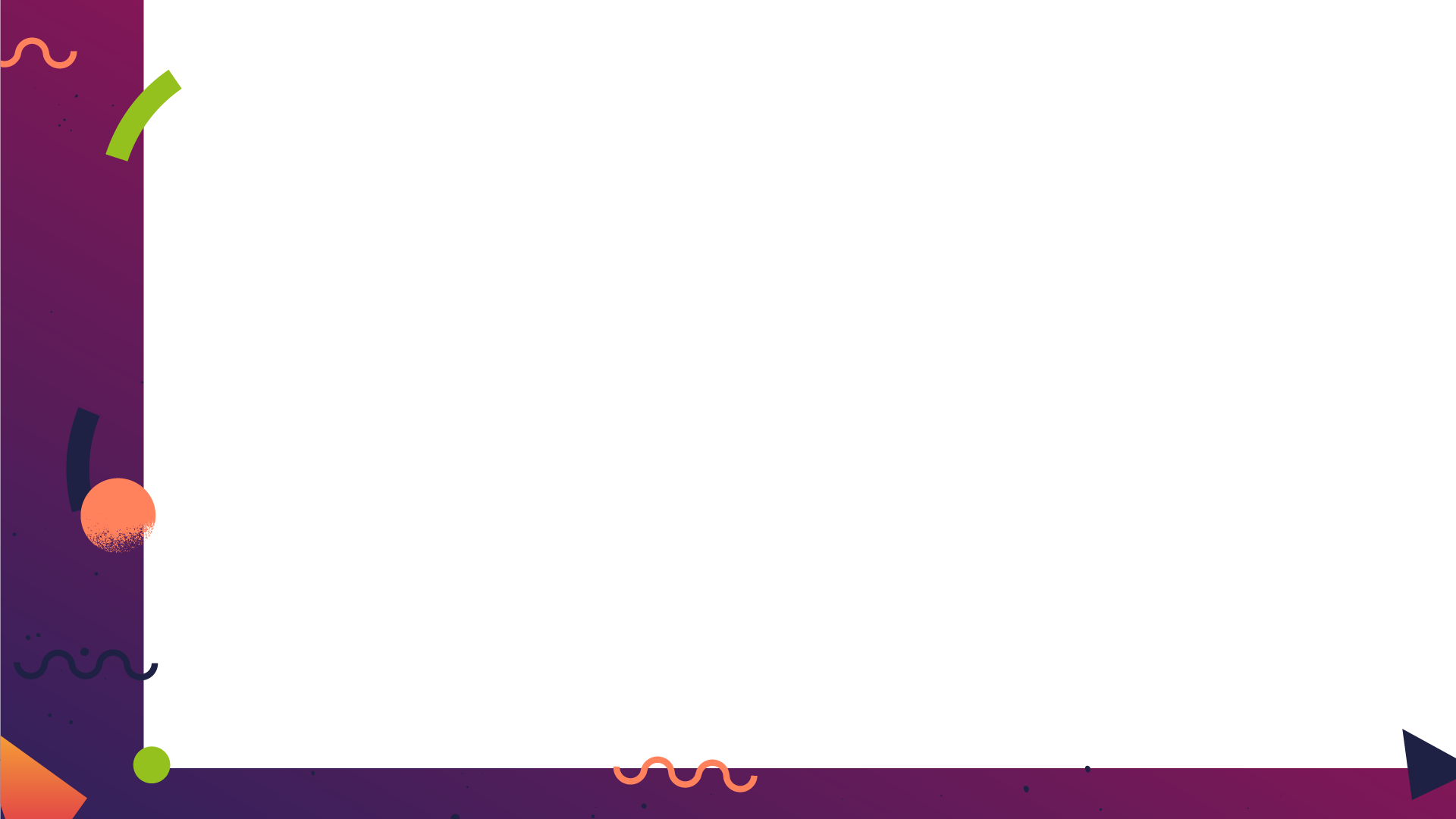 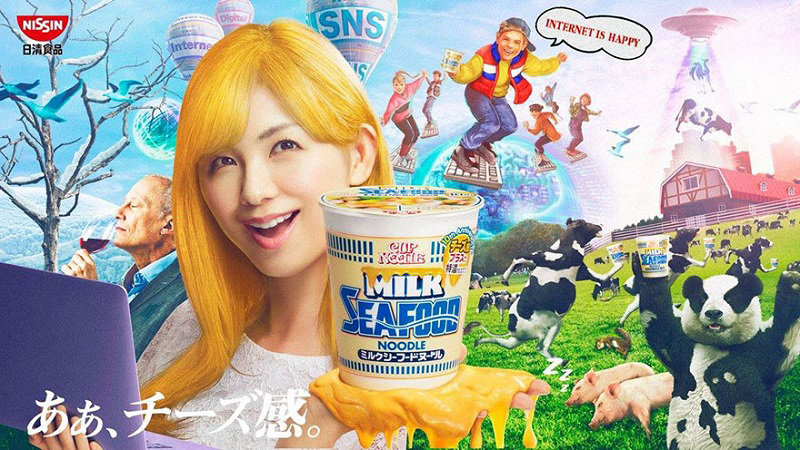 Po co mi ona?
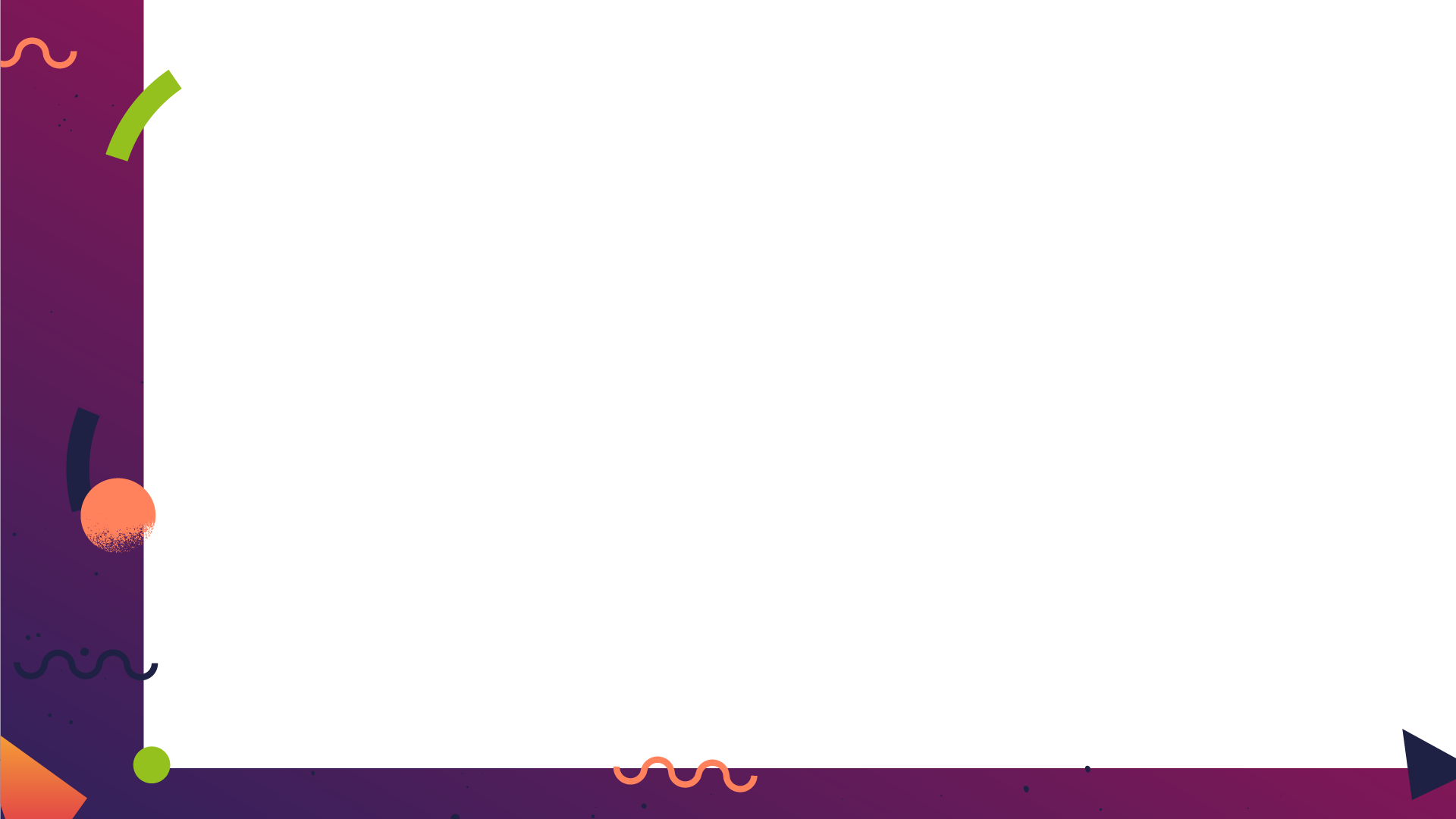 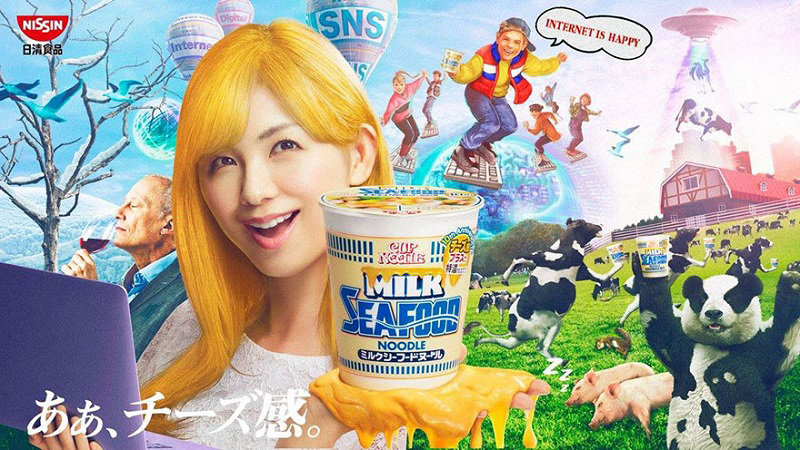 Po co mi
ona?
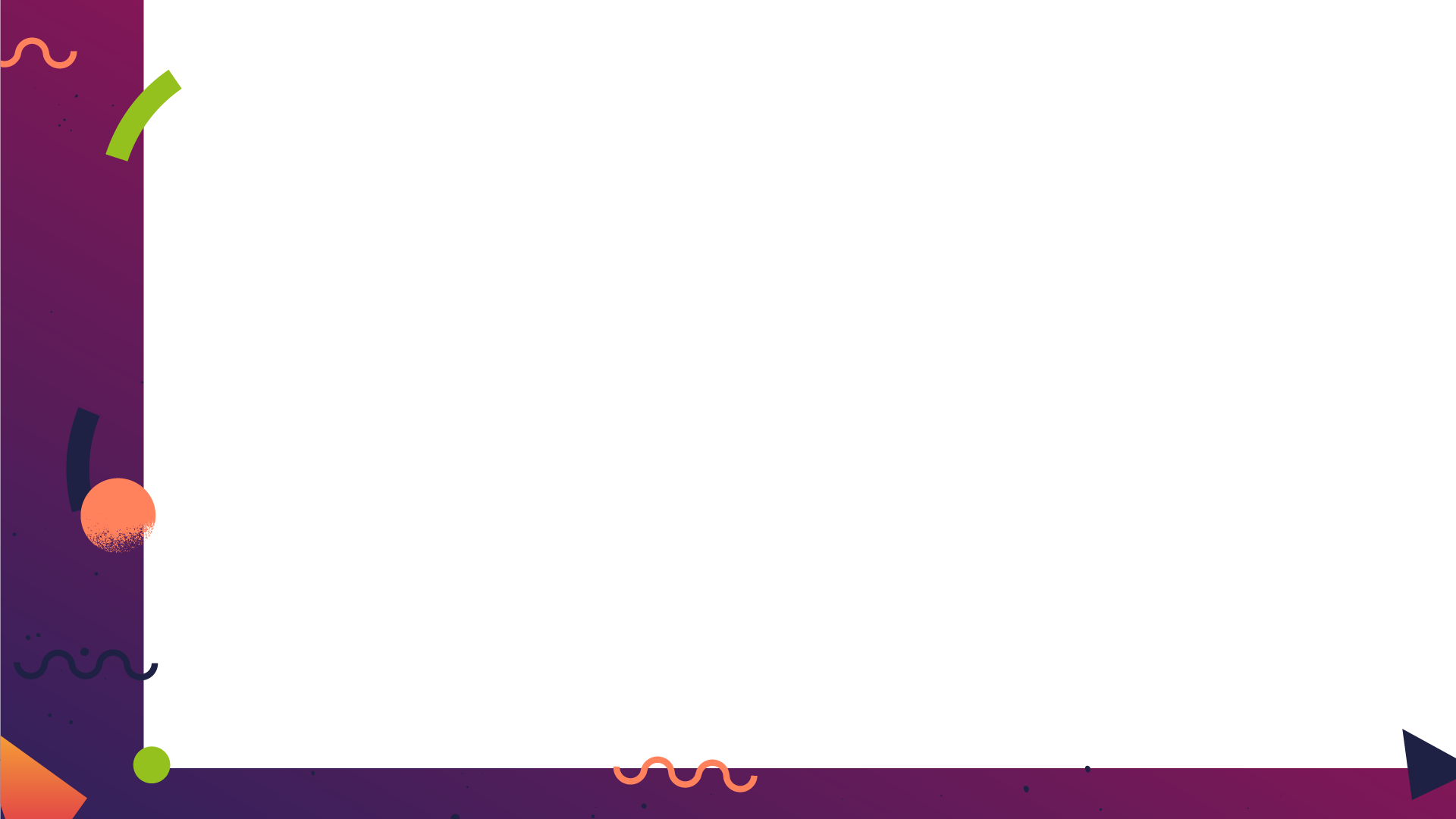 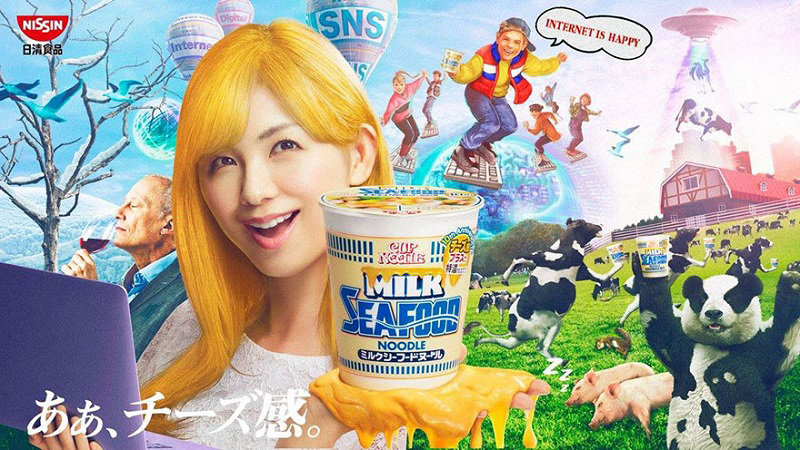 HOW?
WHY?
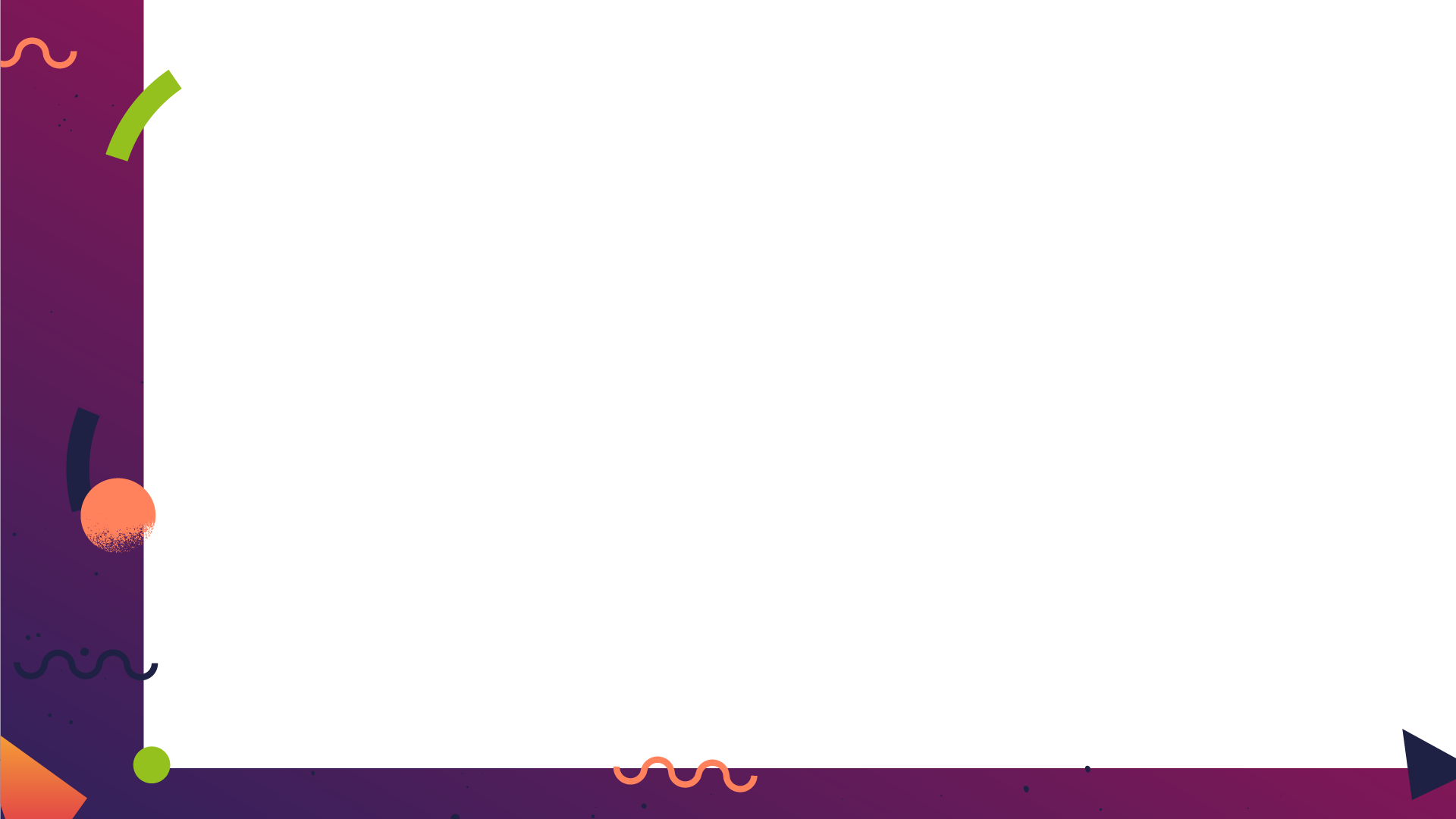 WHAT?
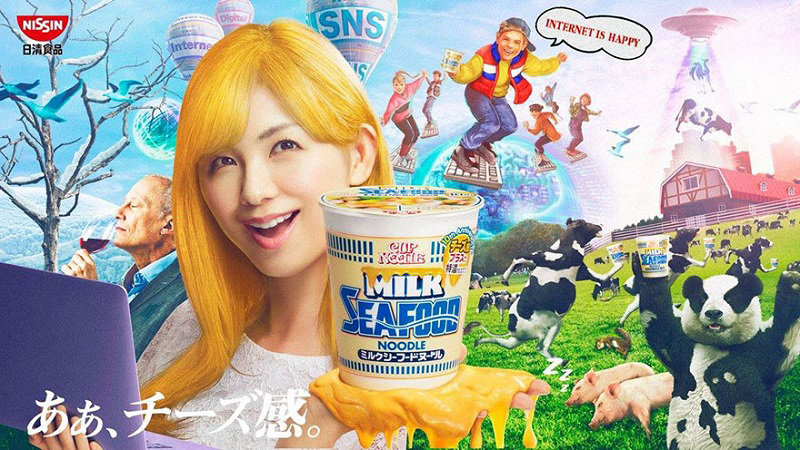 HOW?
WHY?
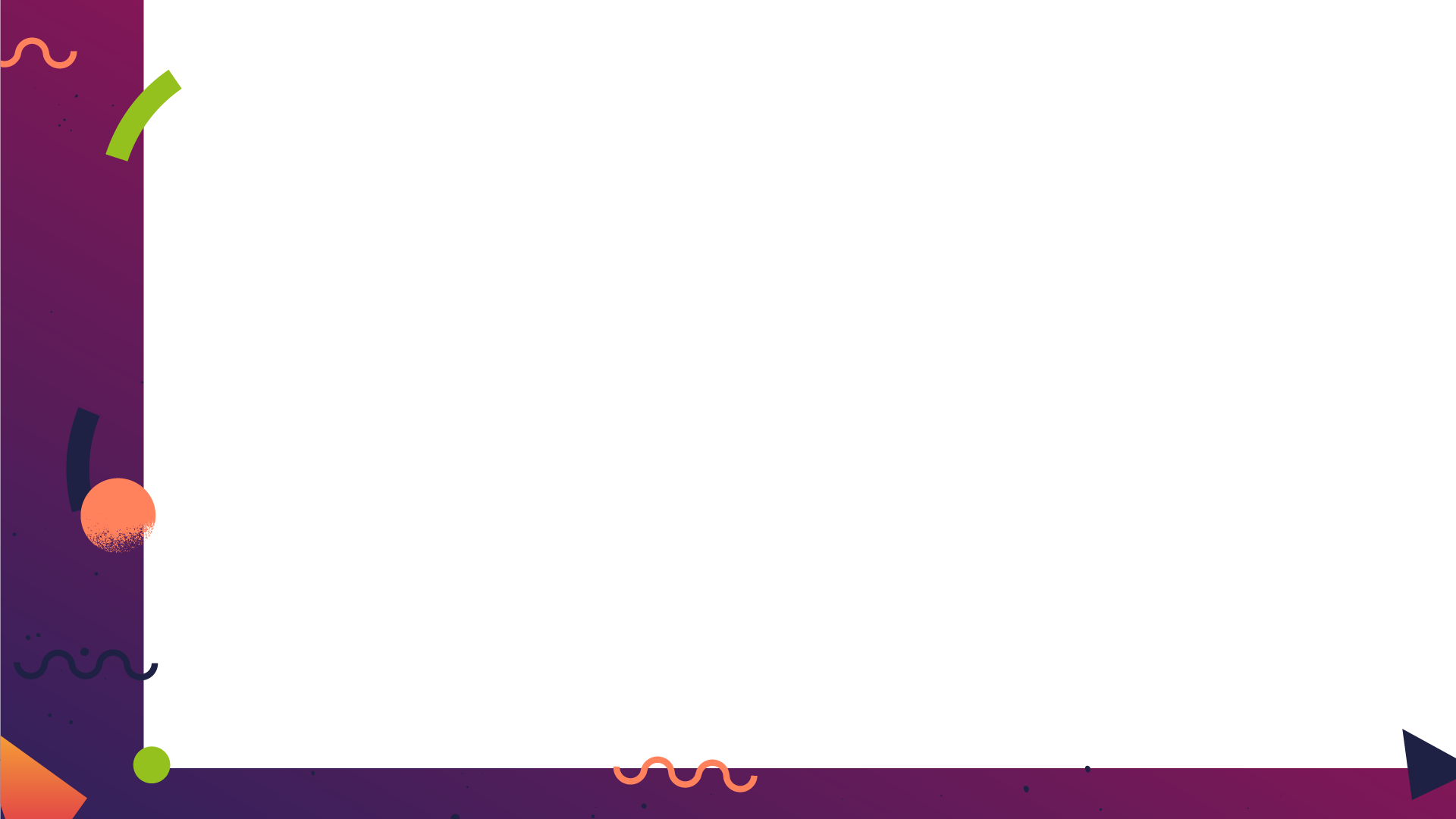 WHAT?
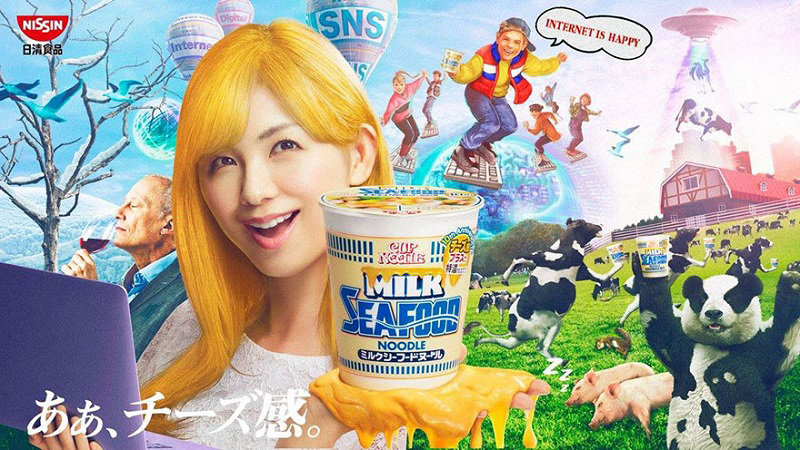 HOW?
WHY?
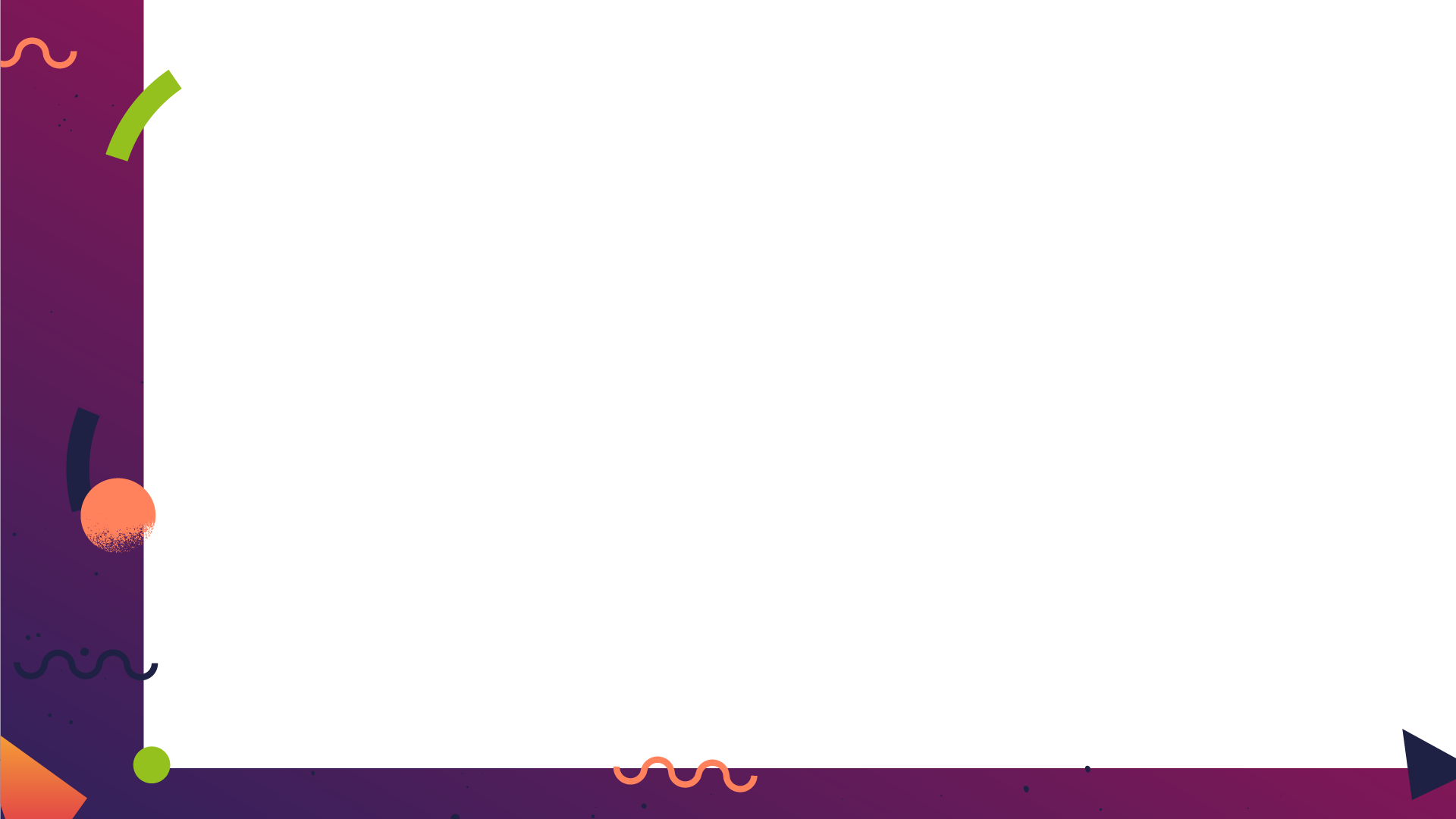 WHAT?
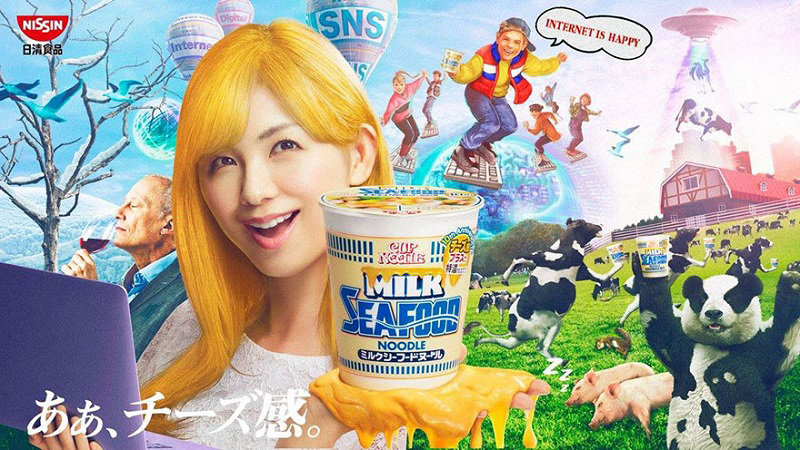 HOW?
WHY?
WHAT?
HOW?
WHY?
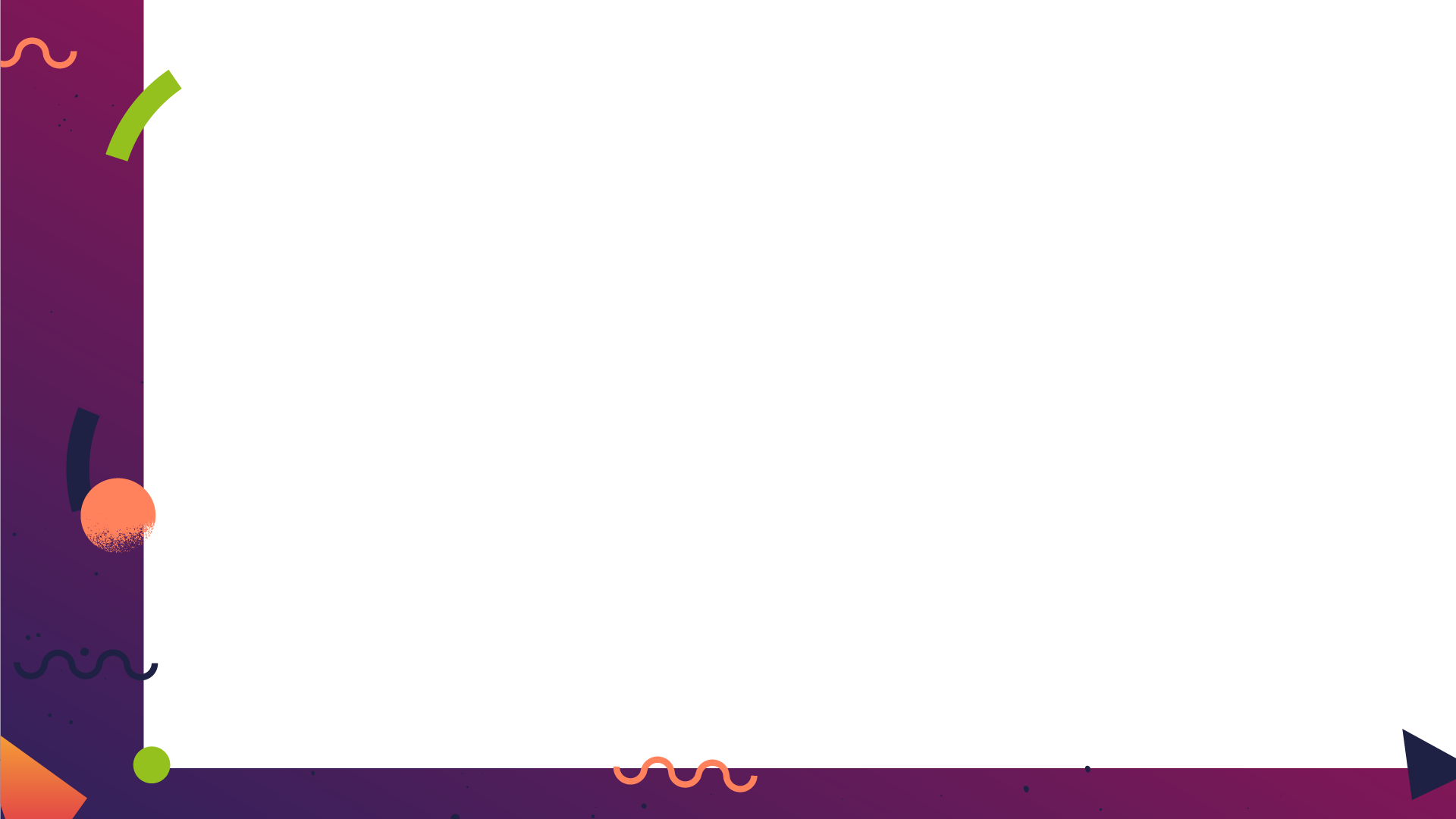 Zastosowania grafiki
projektowanie inżynieryjne i architektoniczne
grafika prezentacyjna
sztuka
rozrywka
edukacja
interfejs graficzny
komercja, marketing, reklama
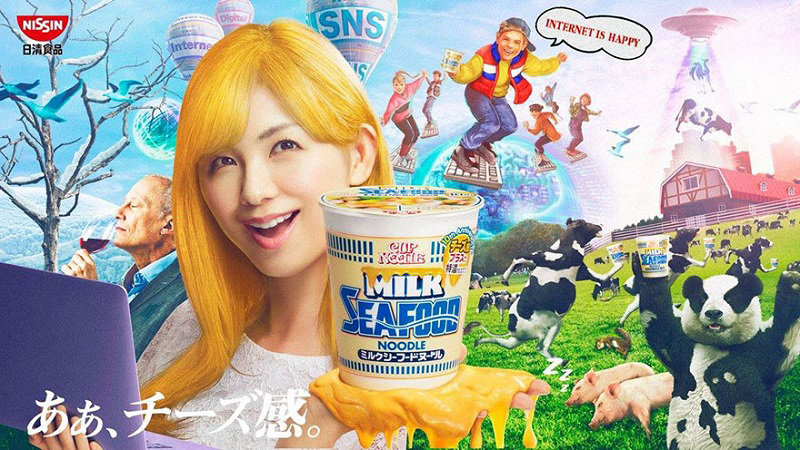 WHAT?
HOW?
WHY?
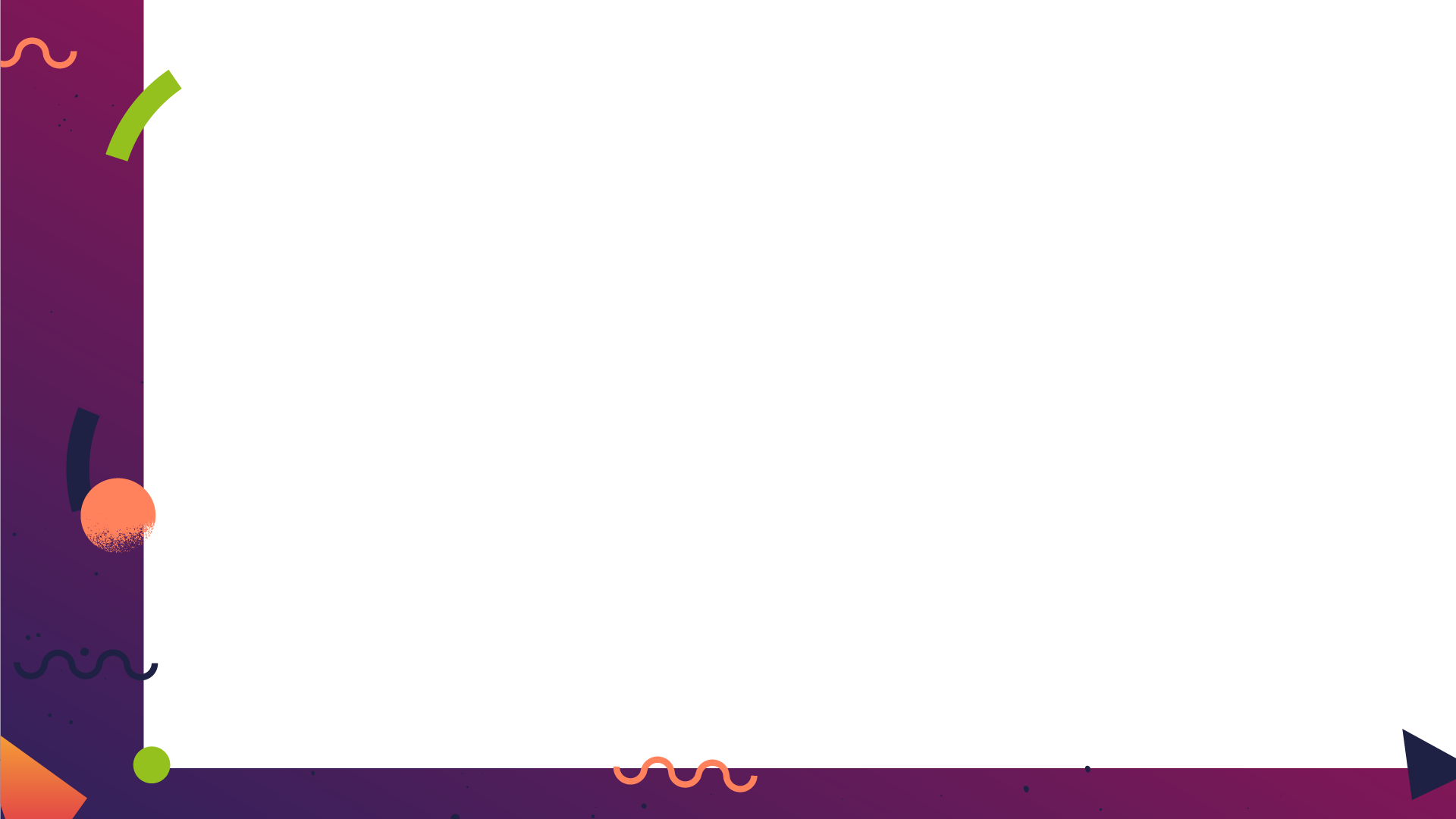 Zastosowania grafiki
projektowanie inżynieryjne i architektoniczne
grafika prezentacyjna
sztuka
rozrywka
edukacja
interfejs graficzny
komercja, marketing, reklama
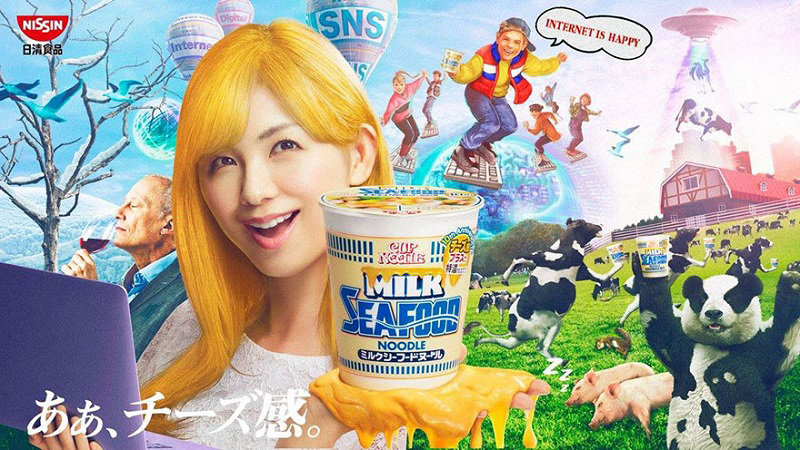 WHAT?
HOW?
WHY?
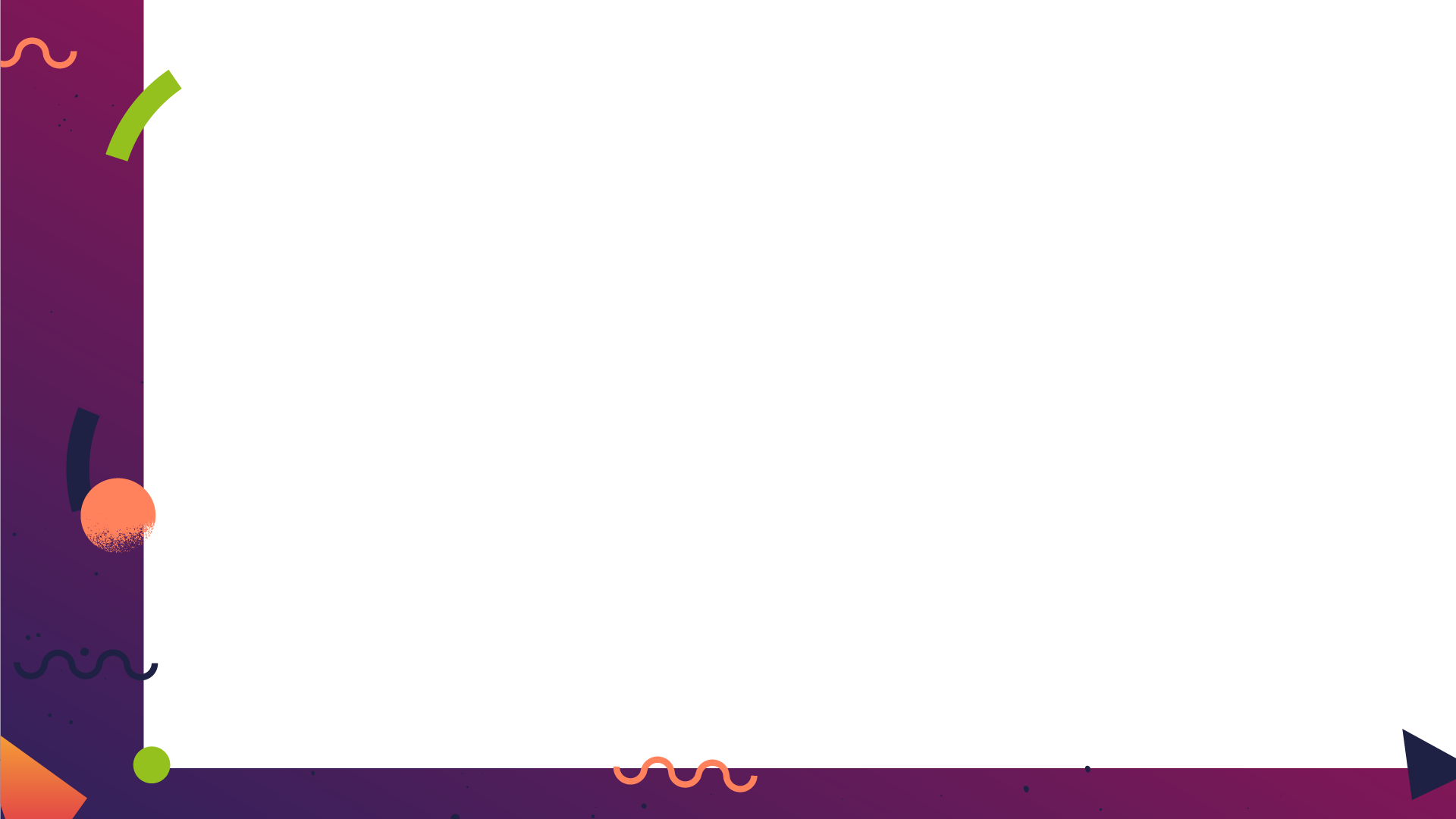 Zastosowania grafiki
projektowanie inżynieryjne i architektoniczne
grafika prezentacyjna
sztuka
rozrywka
edukacja
interfejs graficzny
komercja, marketing, reklama
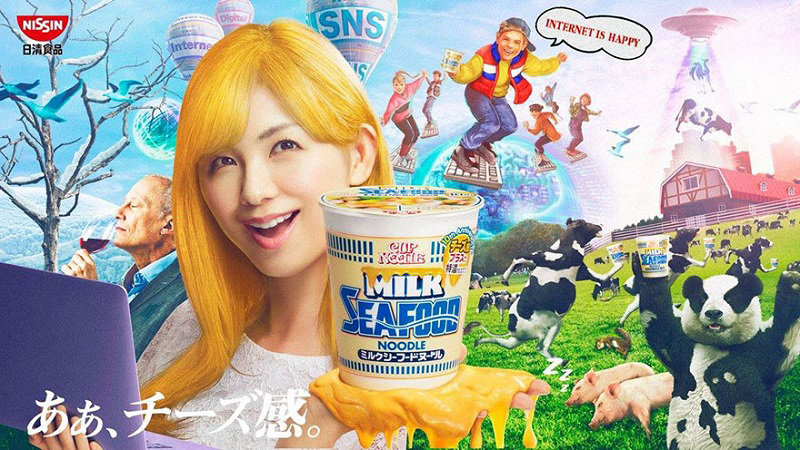 WHAT?
HOW?
WHY?
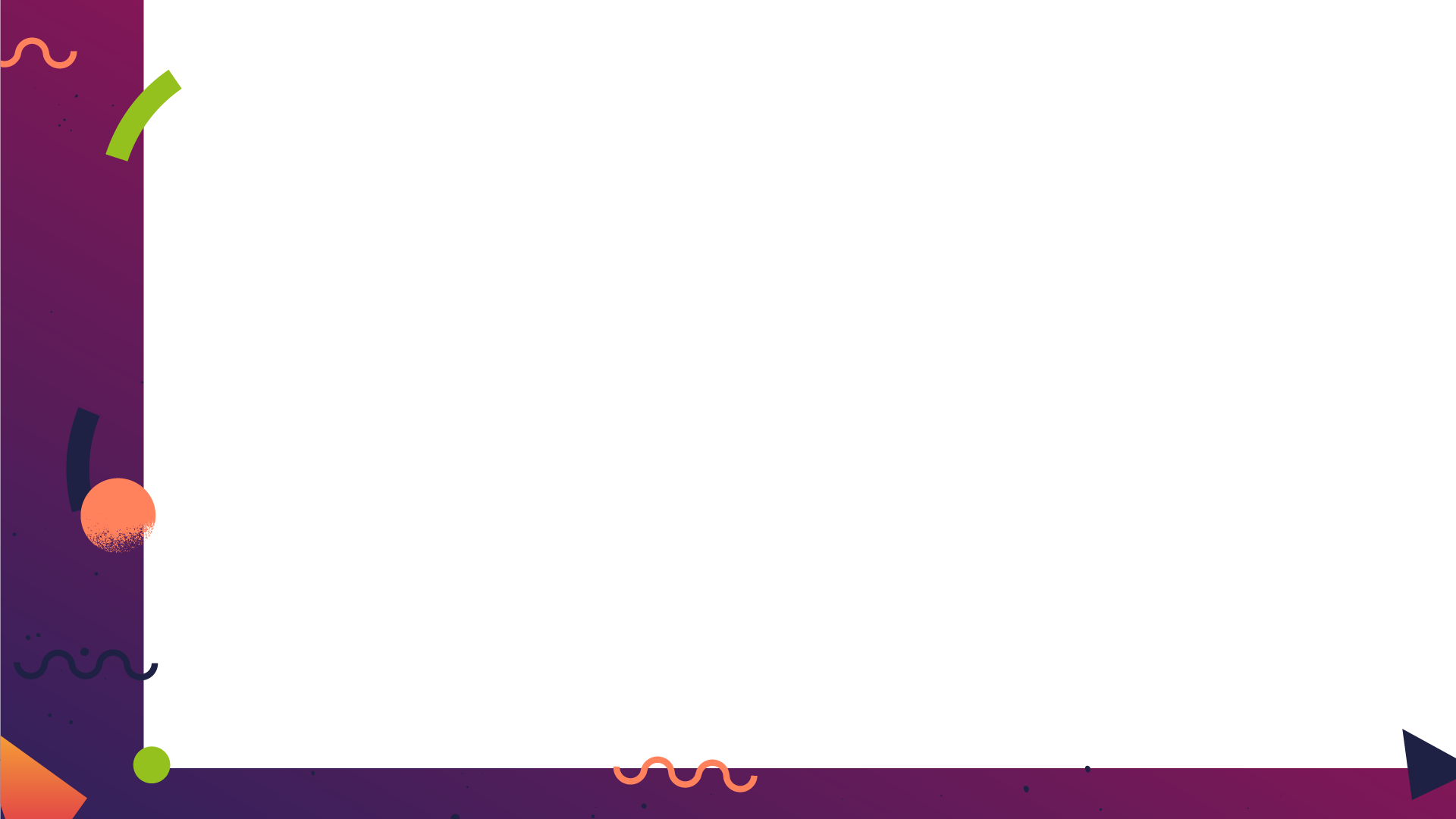 Zastosowania grafiki
projektowanie inżynieryjne i architektoniczne
grafika prezentacyjna
sztuka
rozrywka
edukacja
interfejs graficzny
komercja, marketing, reklama
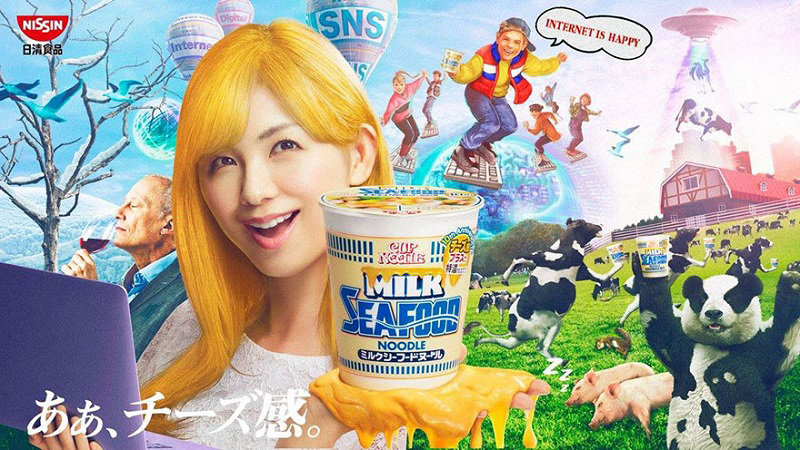 WHAT?
HOW?
WHY?
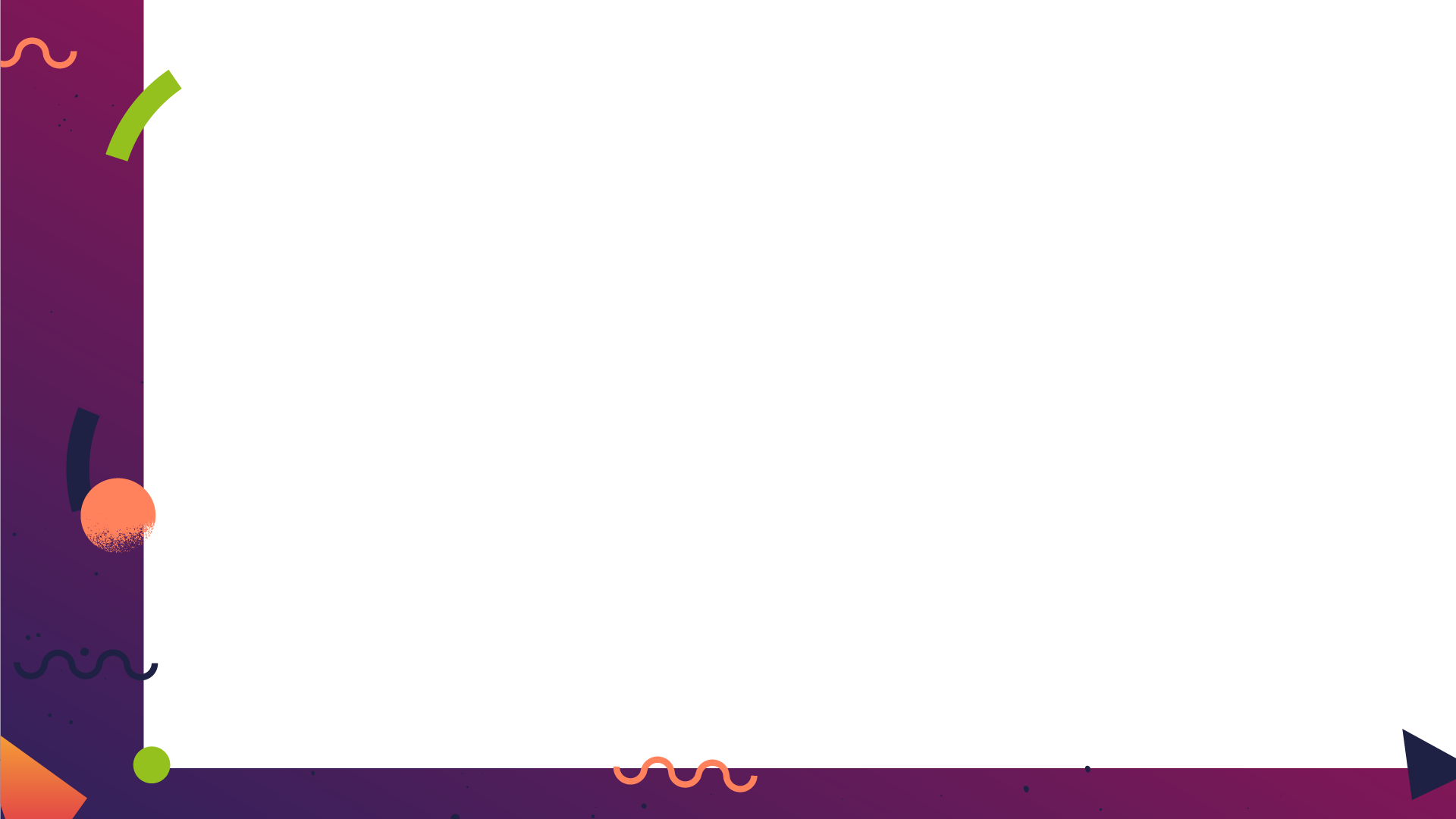 Zastosowania grafiki
projektowanie inżynieryjne i architektoniczne
grafika prezentacyjna
sztuka
rozrywka
edukacja
interfejs graficzny
komercja, marketing, reklama
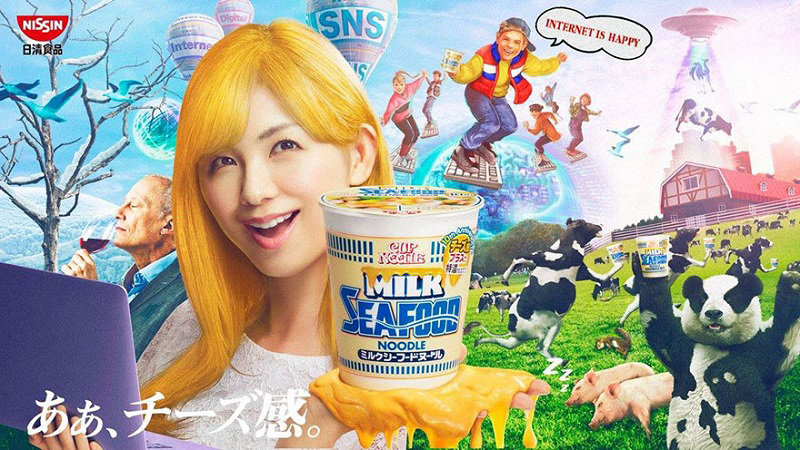 WHAT?
HOW?
WHY?
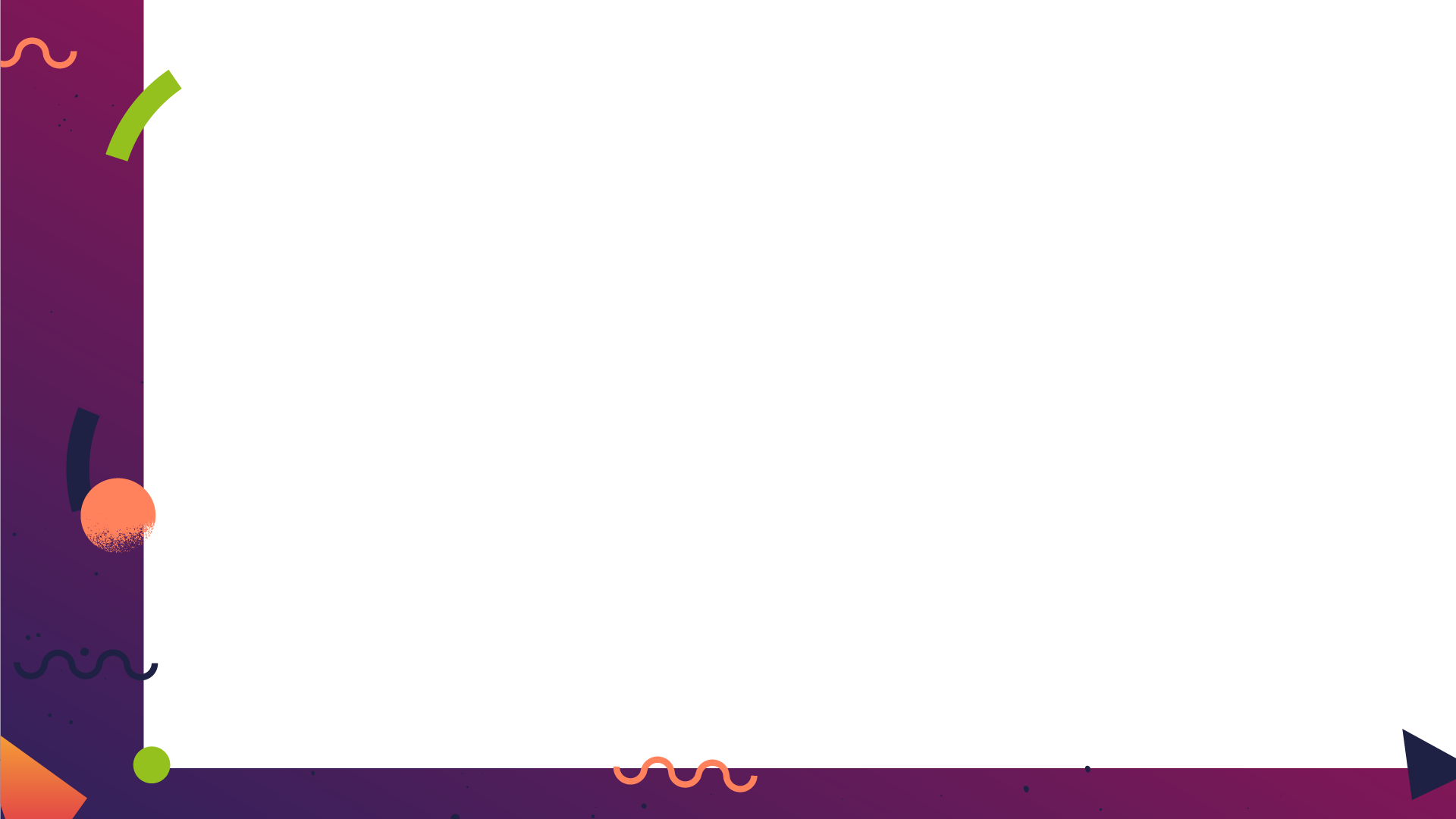 Zastosowania grafiki
projektowanie inżynieryjne i architektoniczne
grafika prezentacyjna
sztuka
rozrywka
edukacja
interfejs graficzny
komercja, marketing, reklama
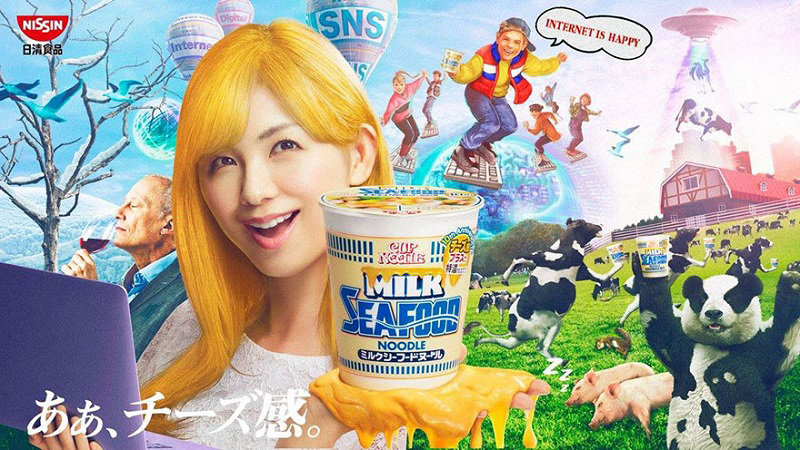 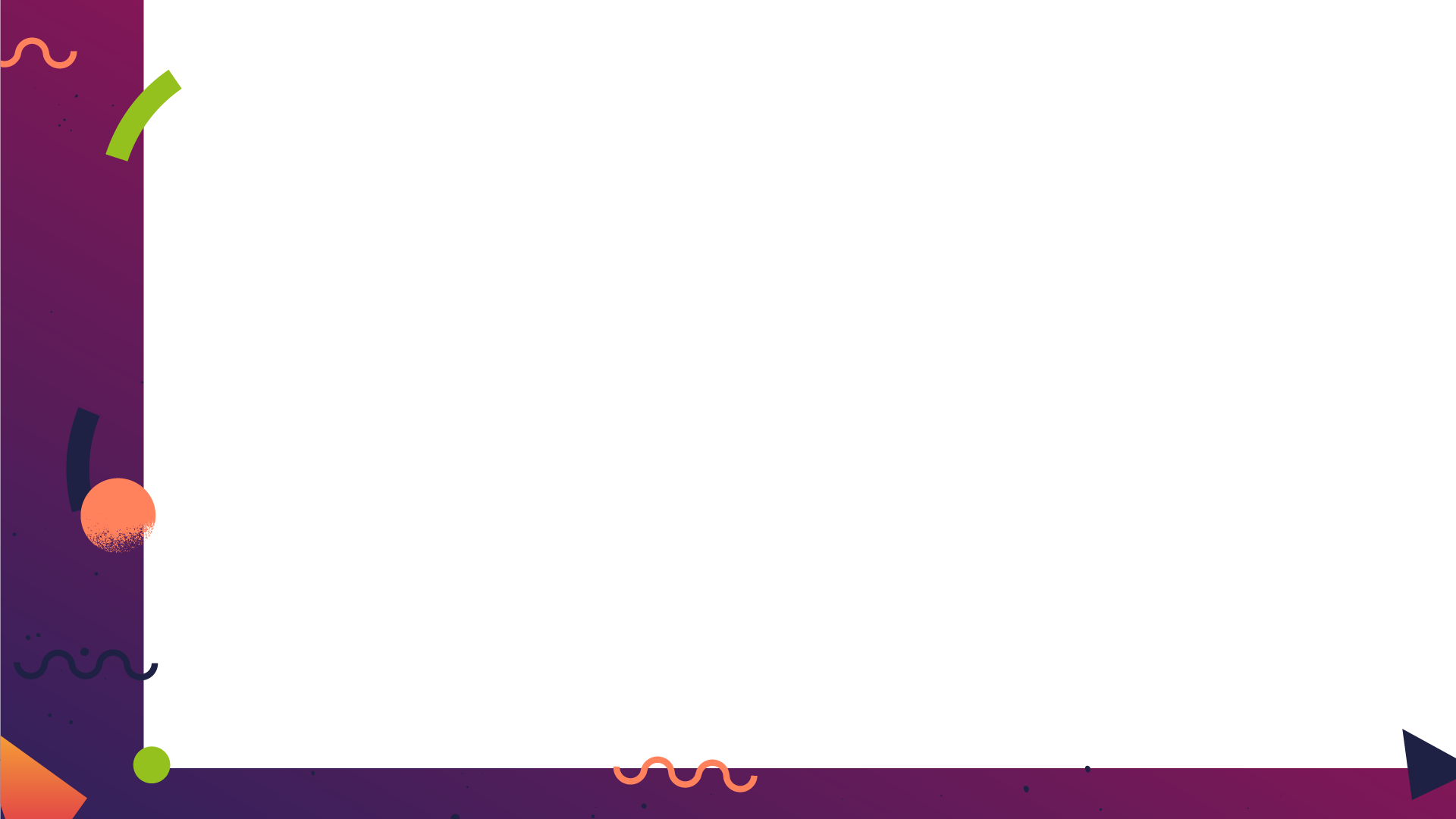 Zastosowania grafiki
projektowanie inżynieryjne i architektoniczne
grafika prezentacyjna
sztuka
rozrywka
edukacja
interfejs graficzny
komercja, marketing, reklama
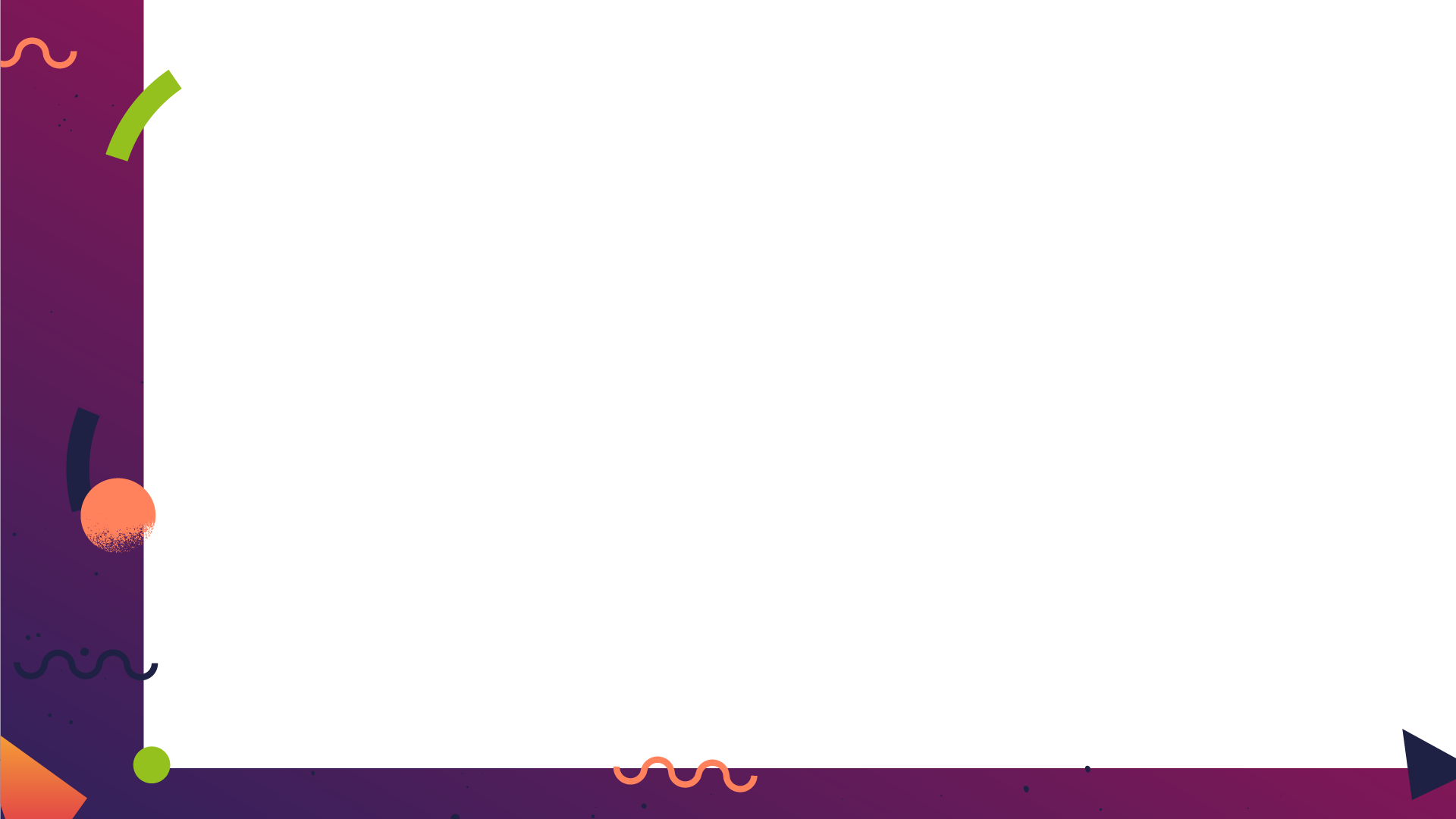 Zastosowania grafiki
projektowanie inżynieryjne i architektoniczne
grafika prezentacyjna
sztuka
rozrywka
edukacja
interfejs graficzny
komercja, marketing, reklama
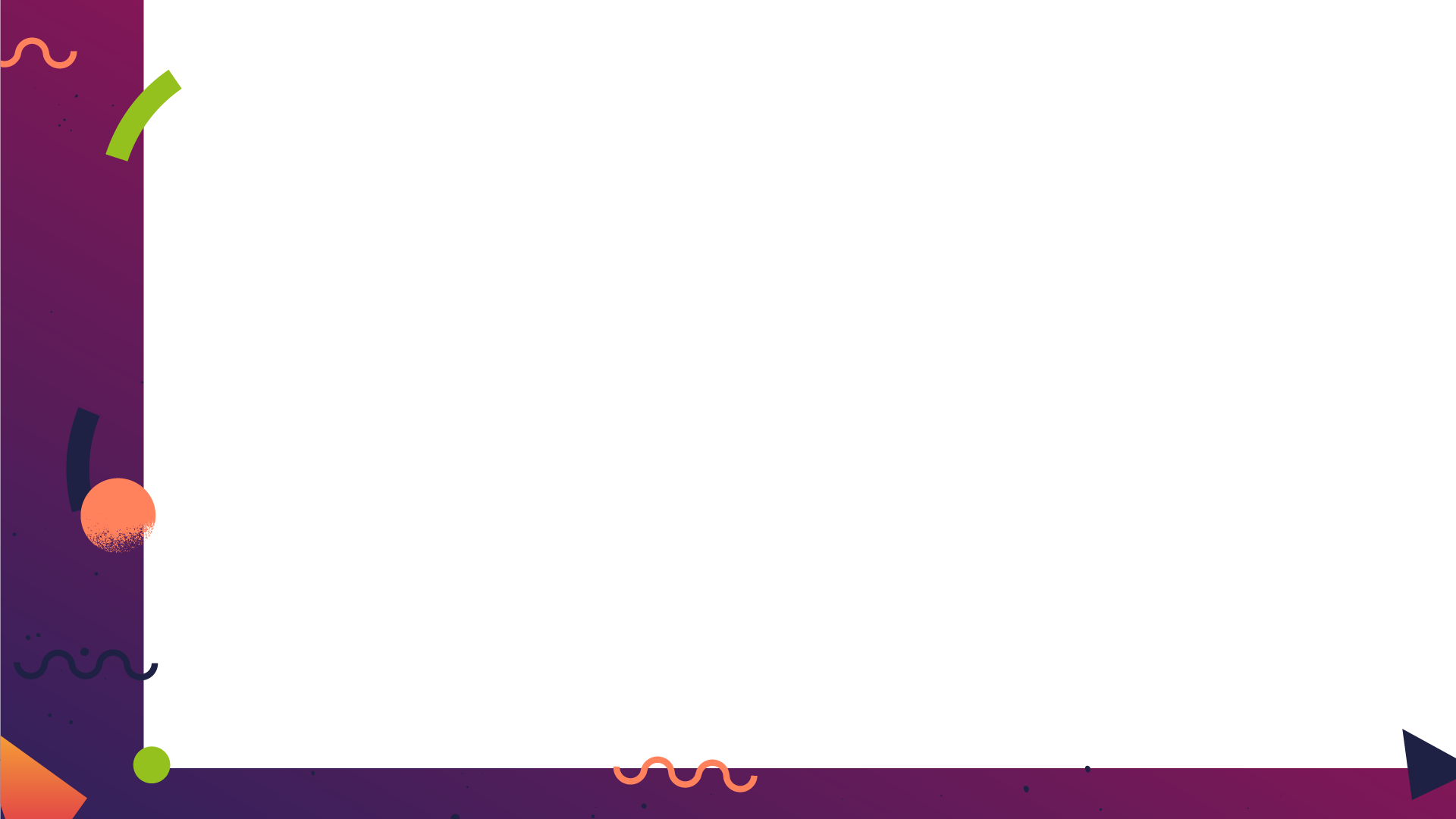 Zastosowania grafiki
projektowanie inżynieryjne i architektoniczne
grafika prezentacyjna
sztuka
rozrywka
edukacja
interfejs graficzny
komercja, marketing, reklama
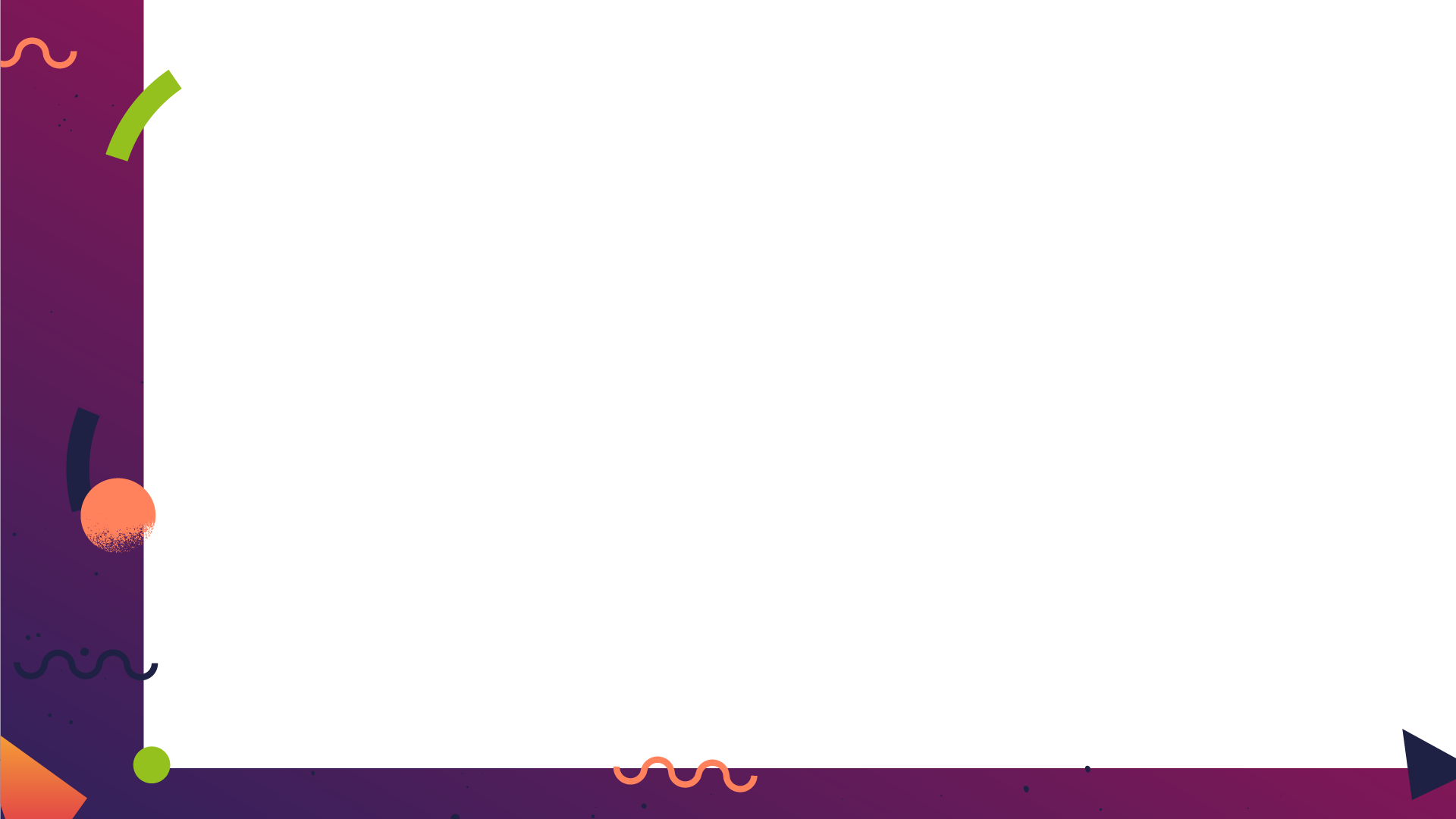 CC0
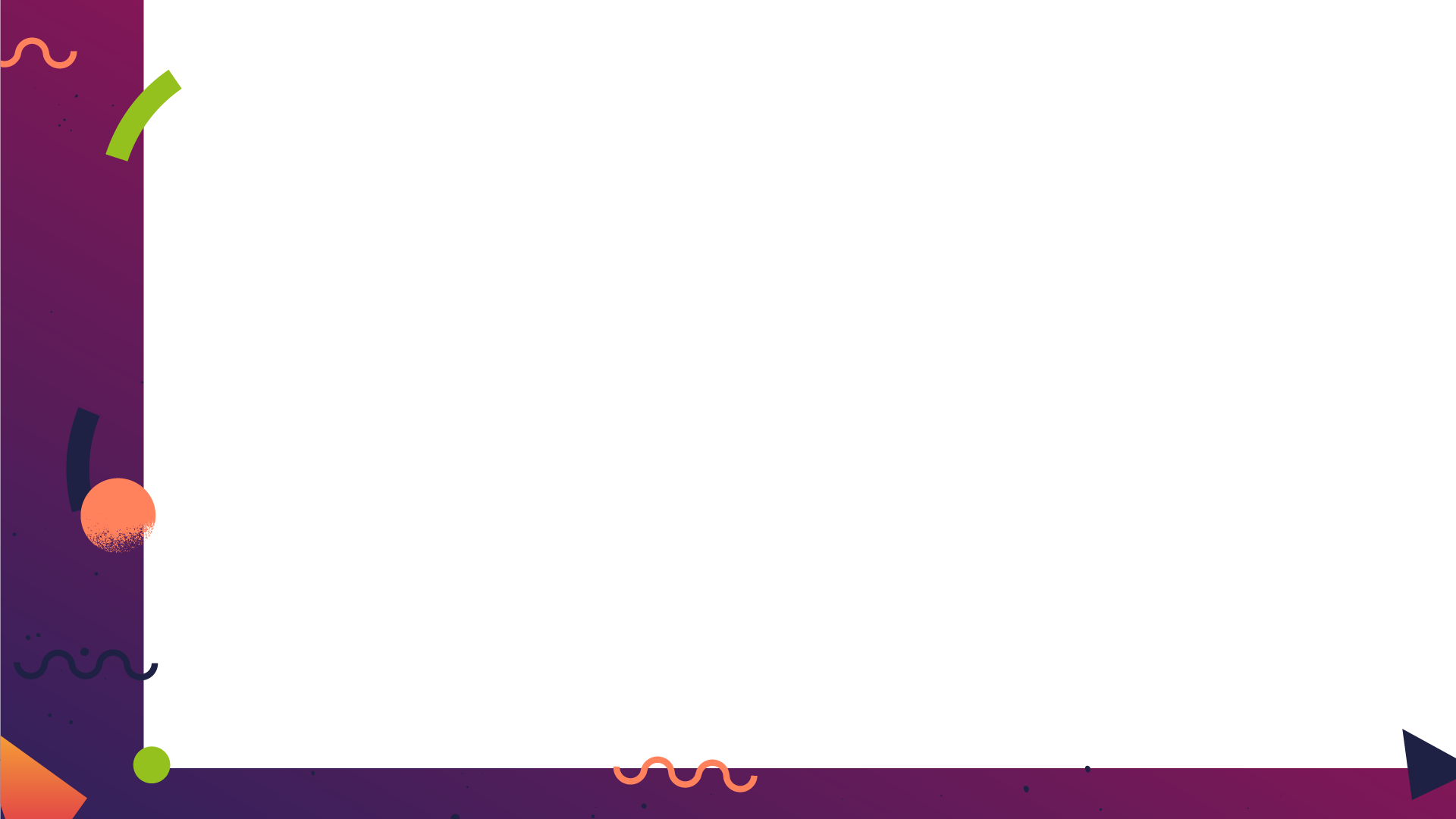 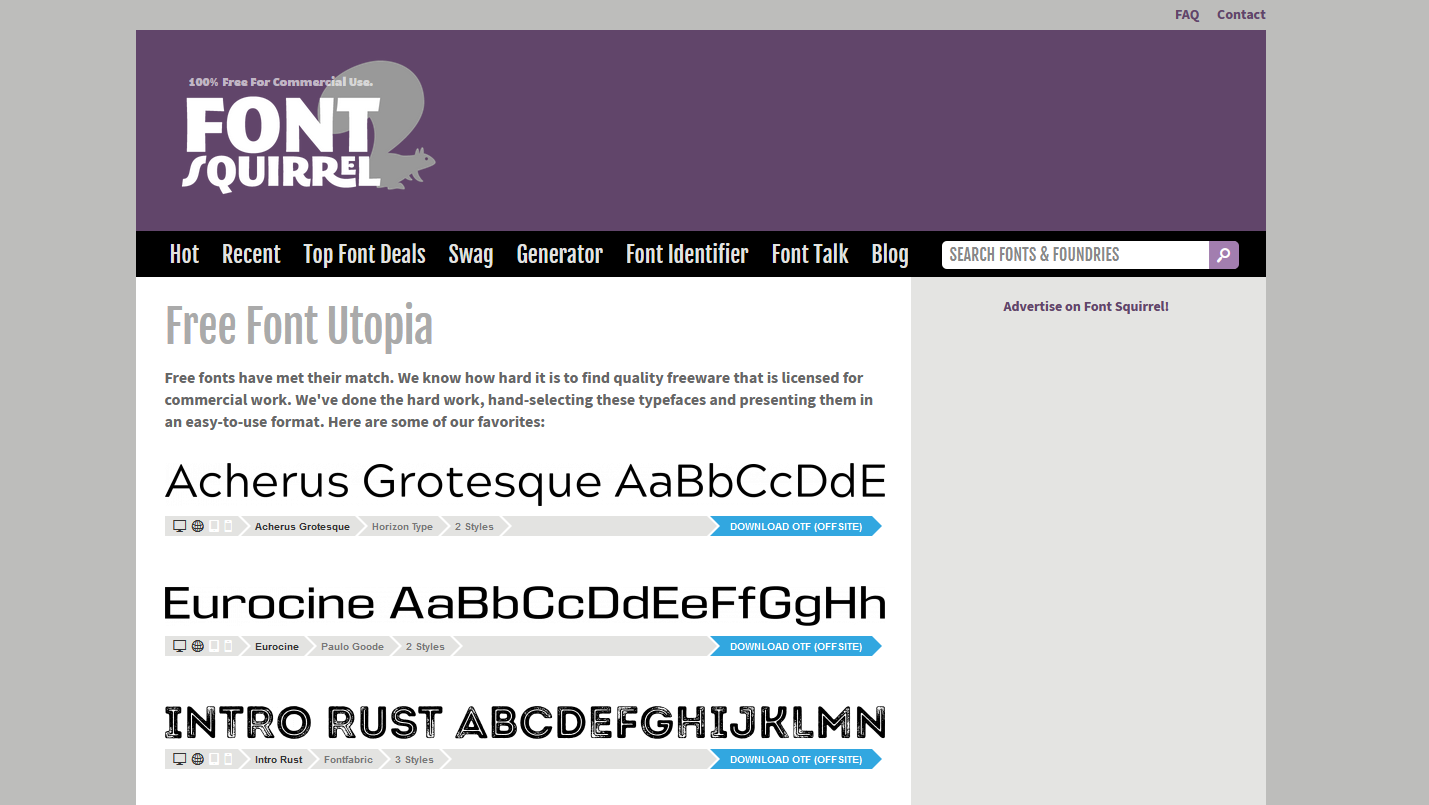 Creative Commons 0
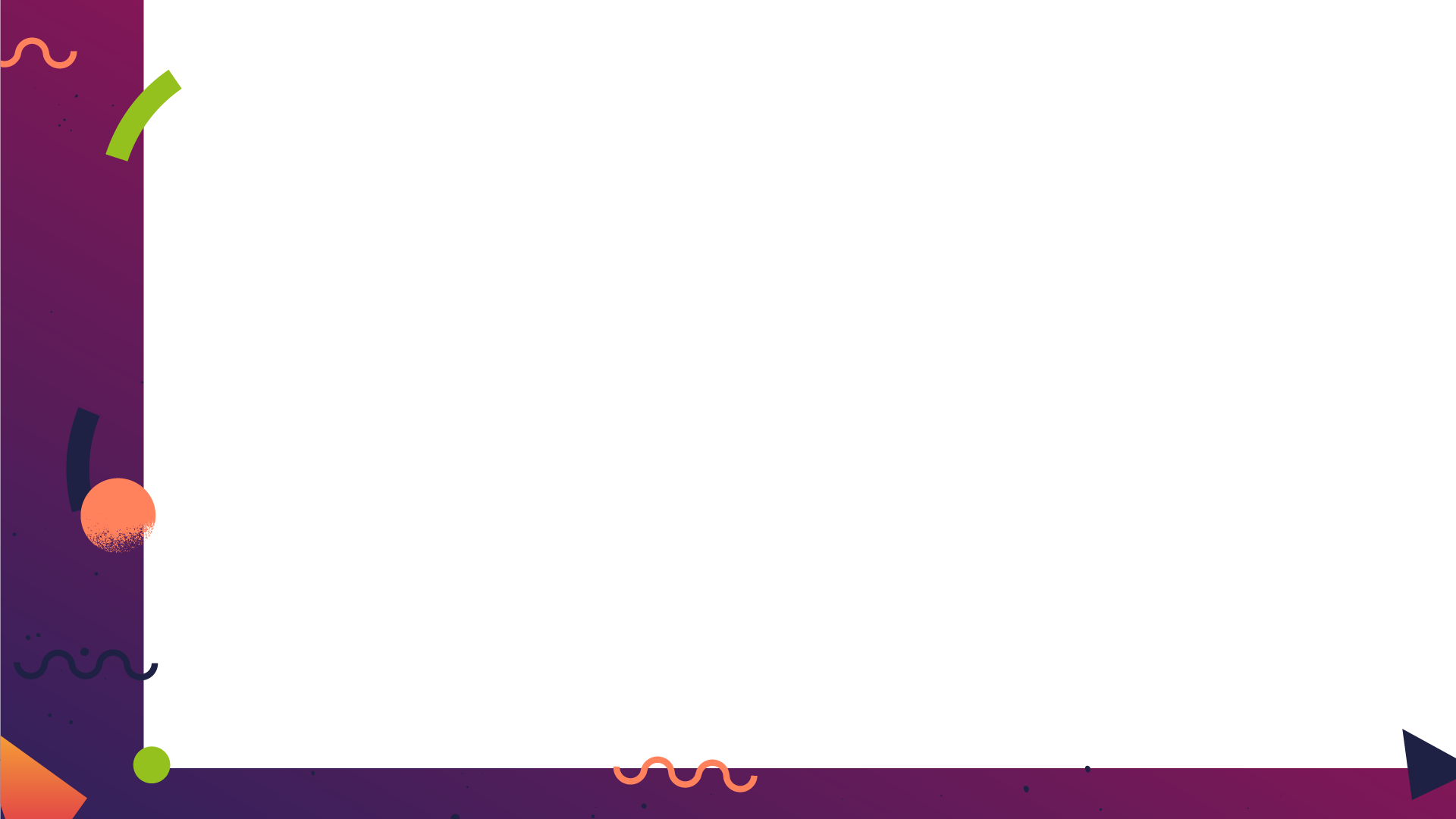 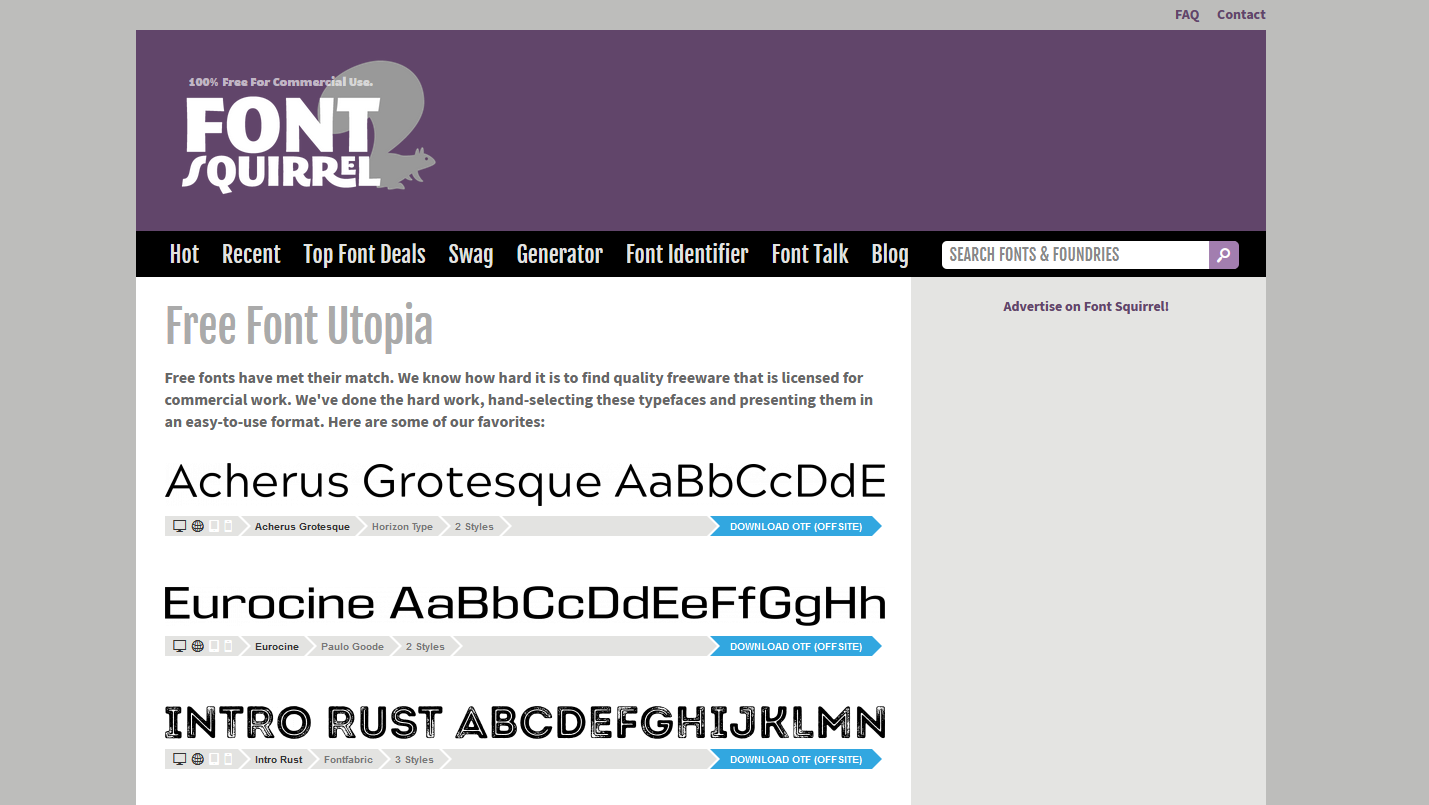 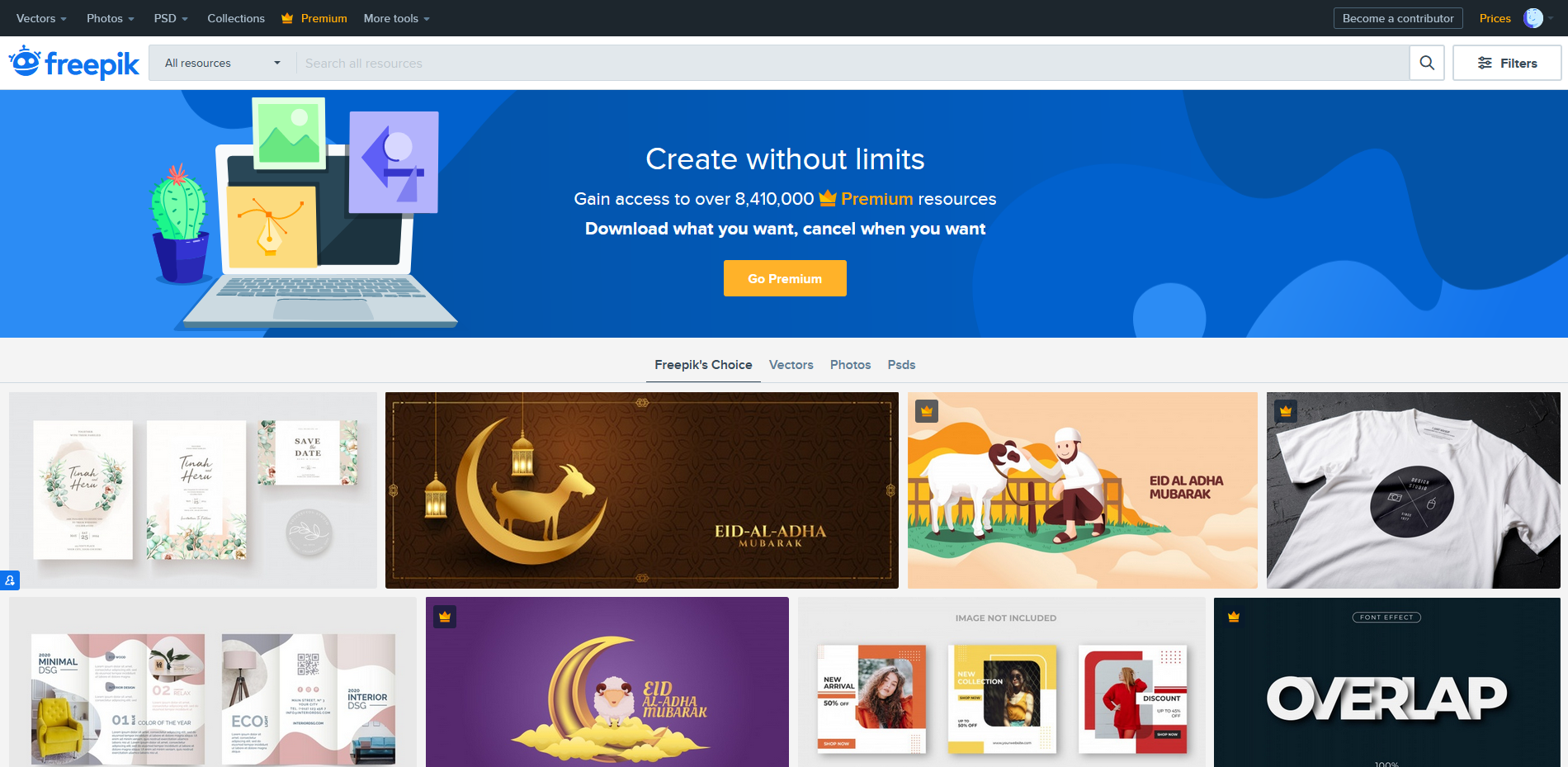 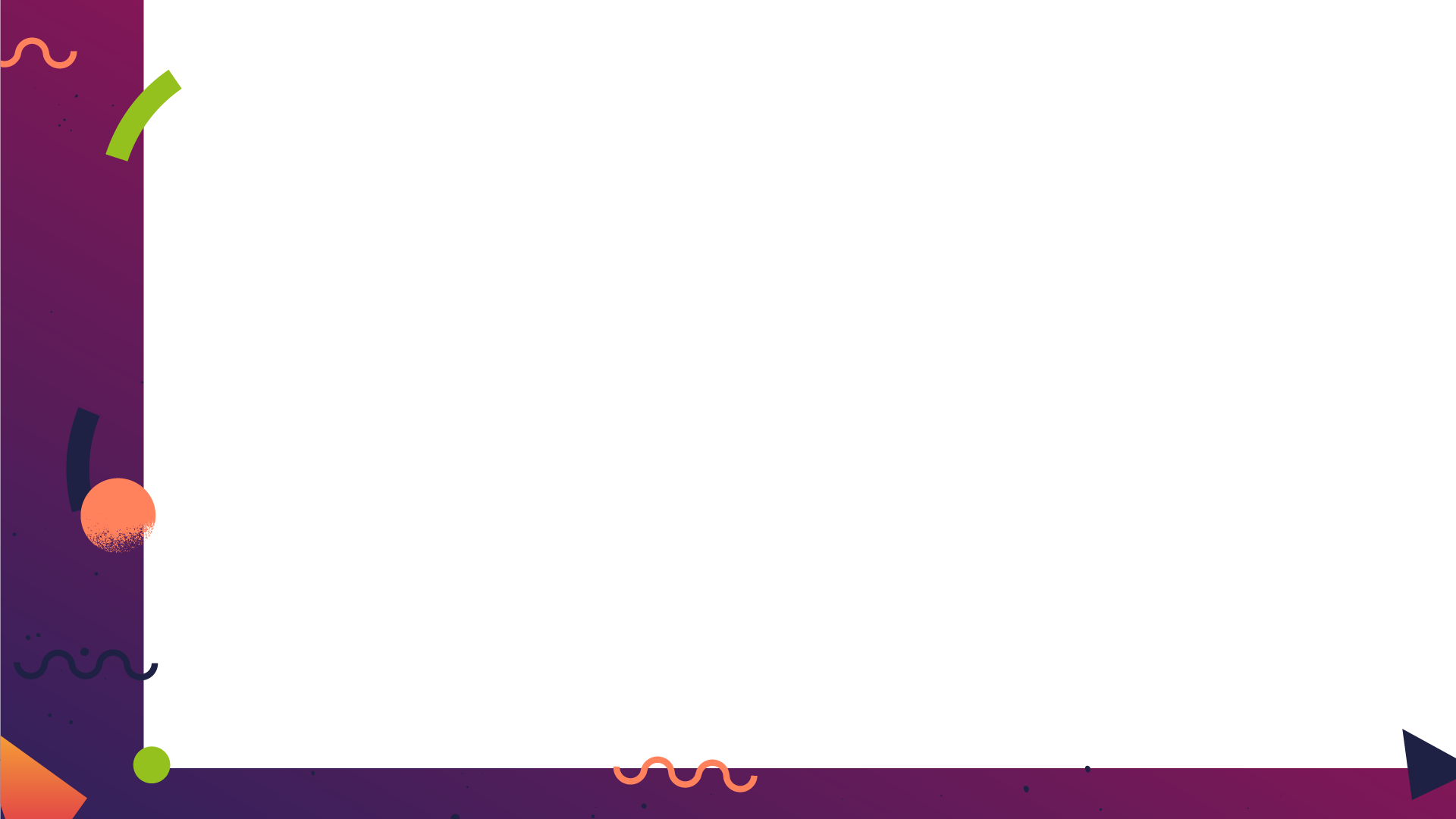 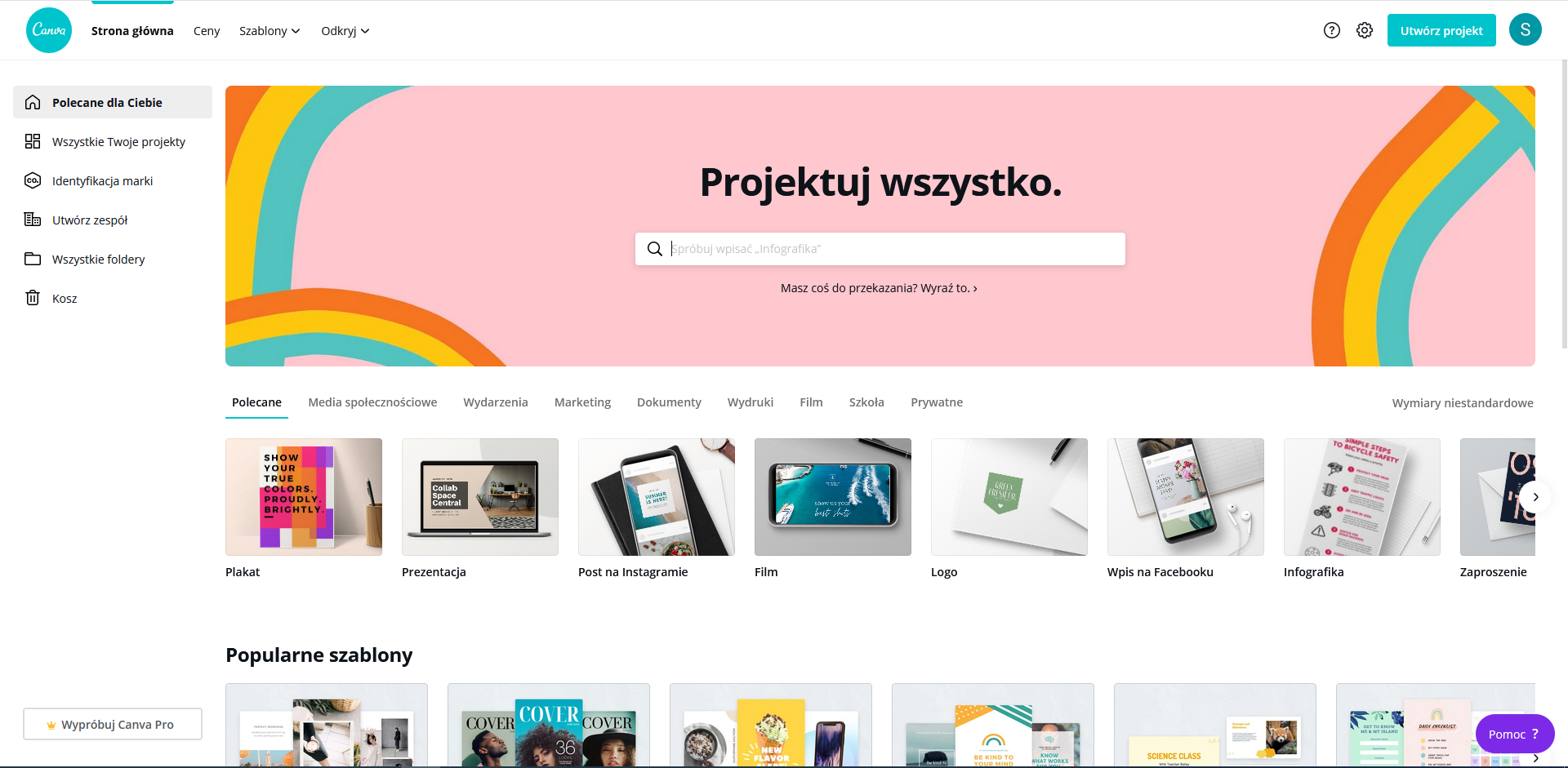 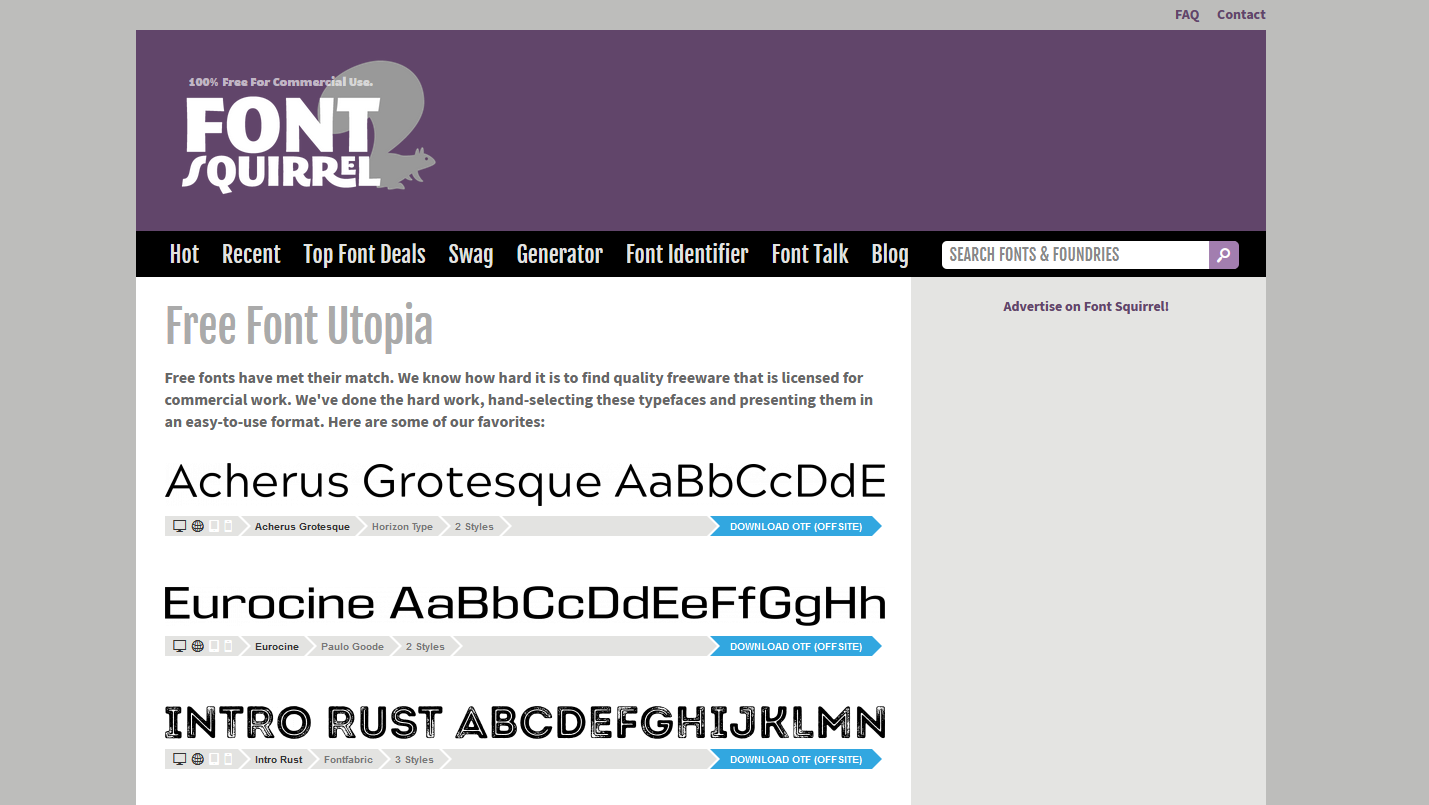 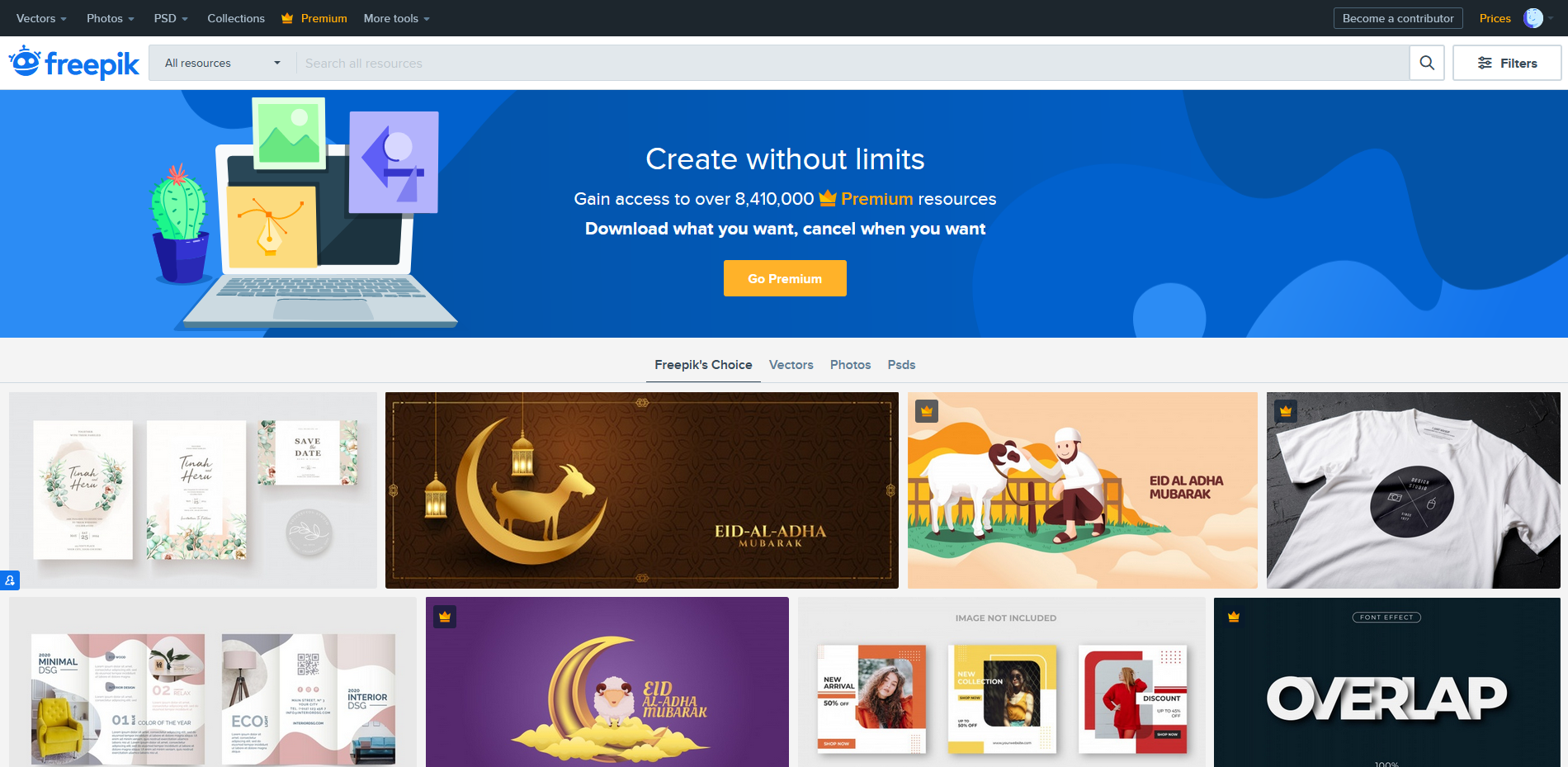 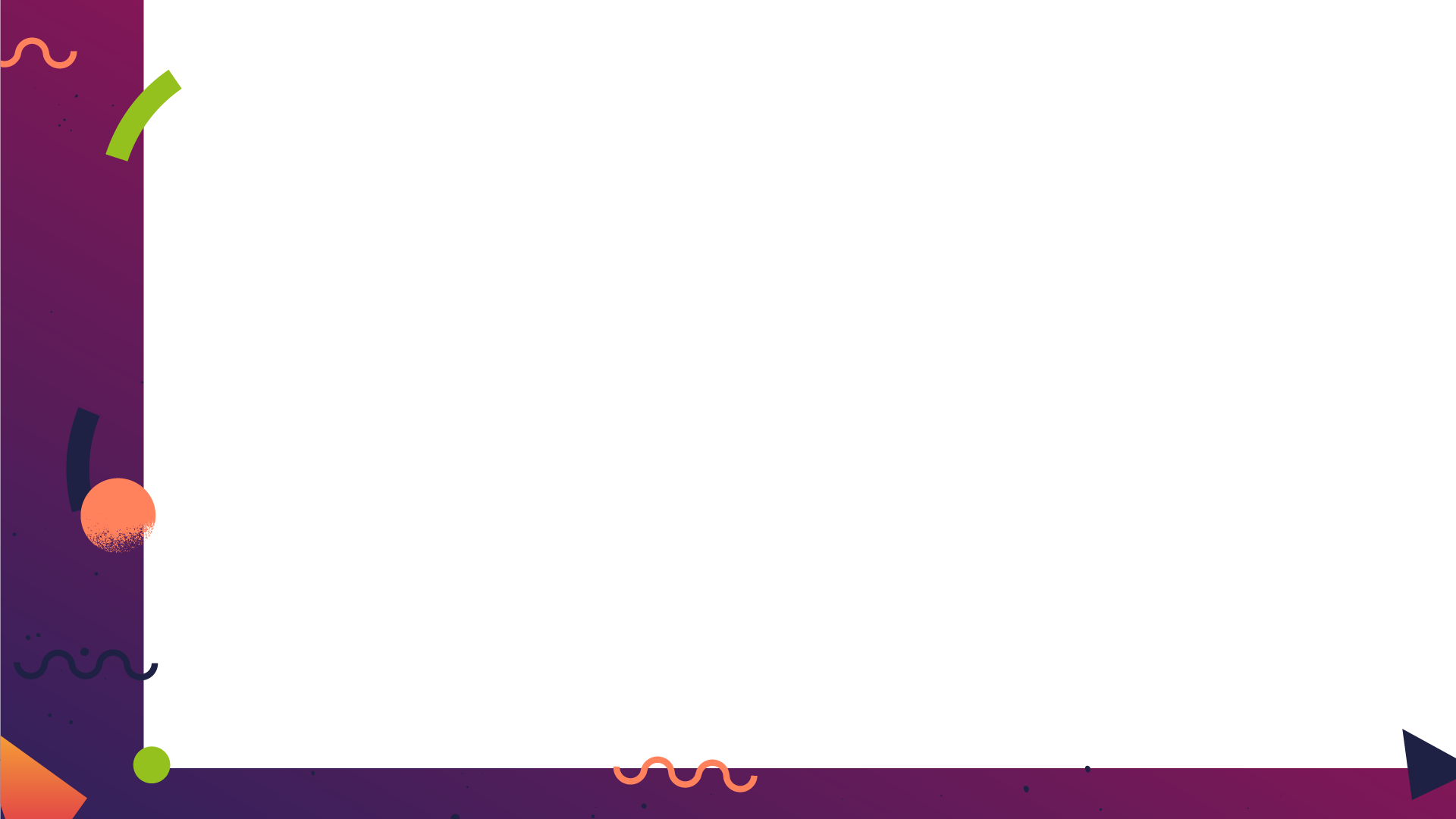 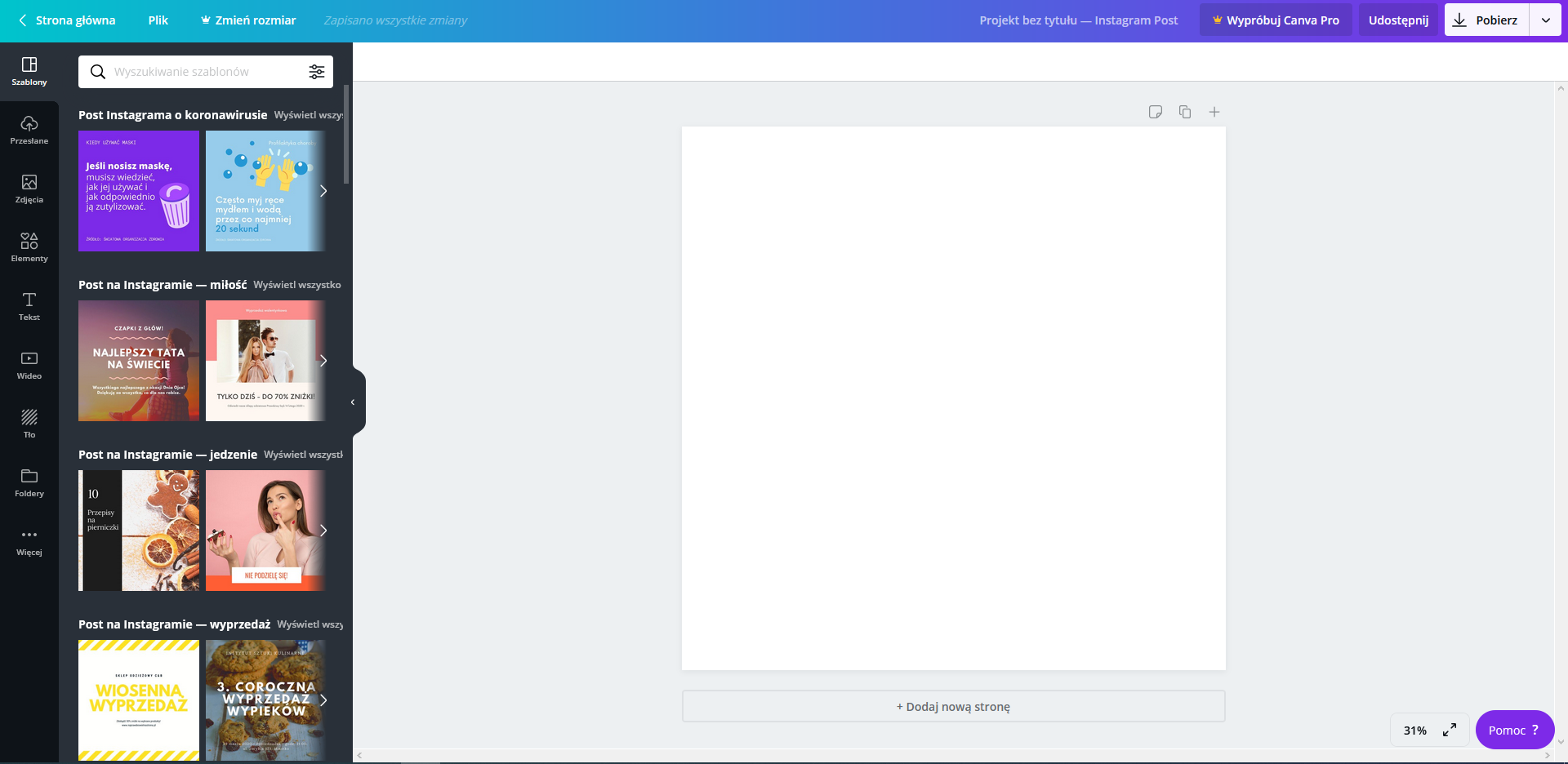 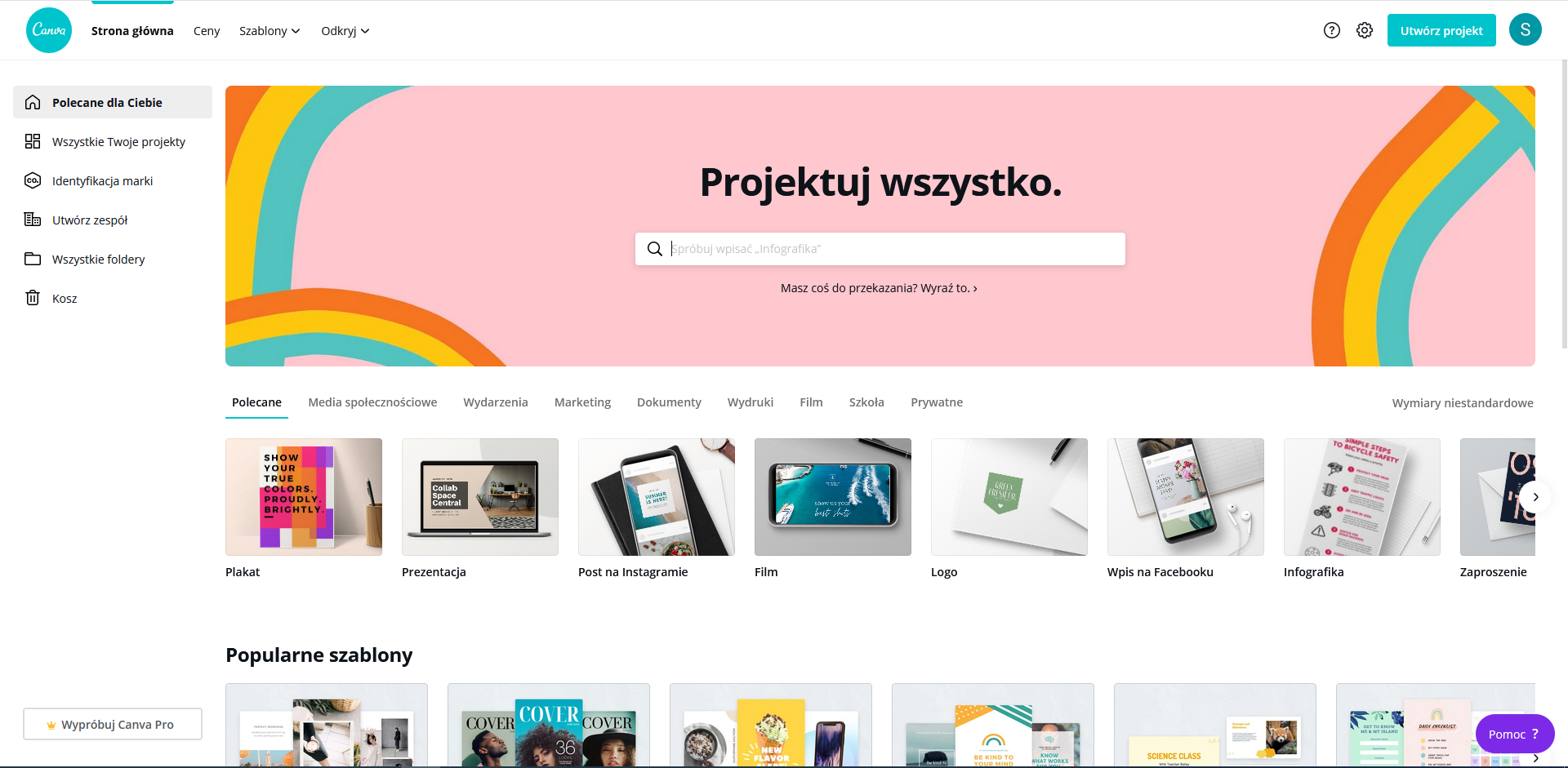 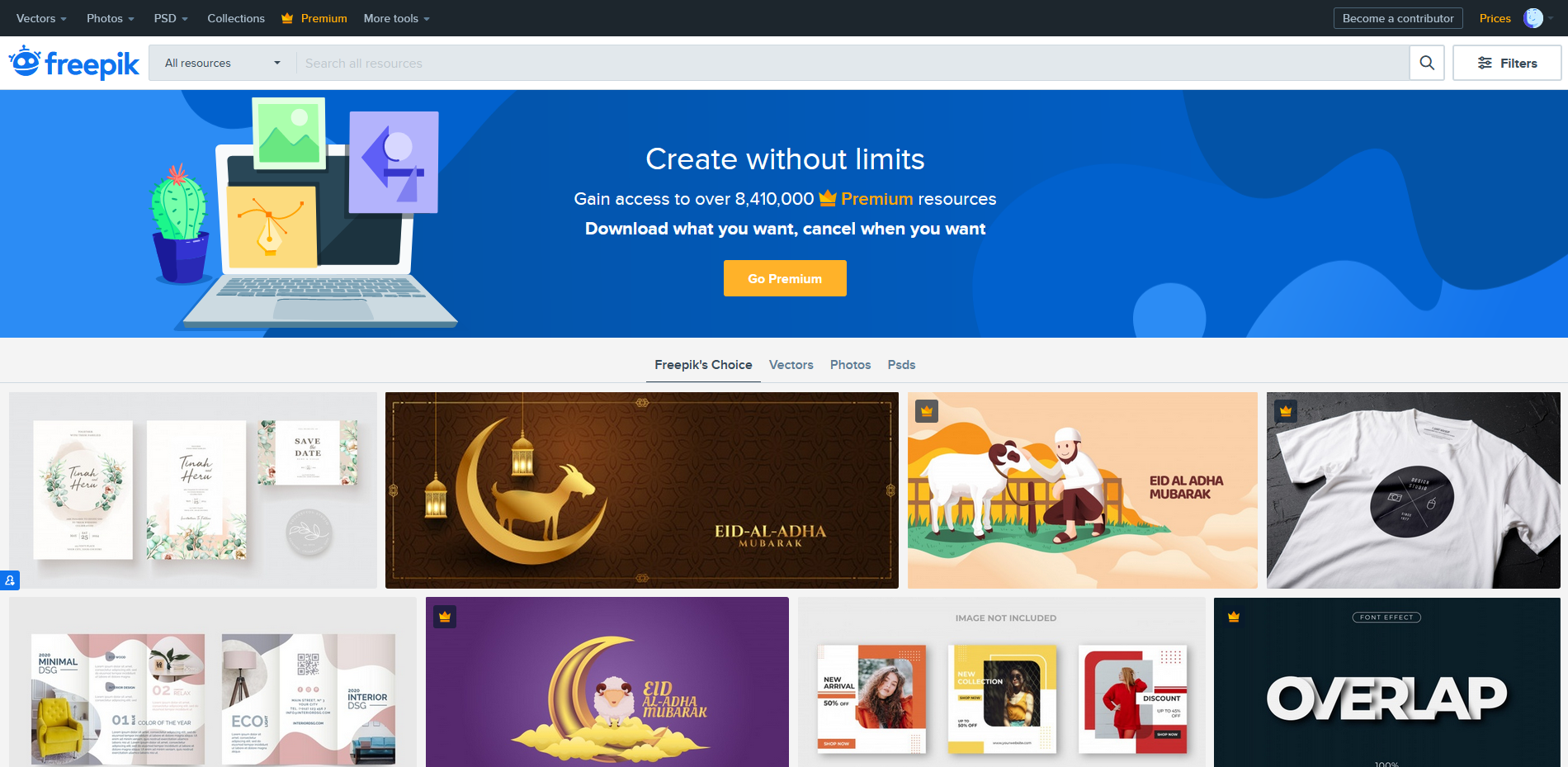 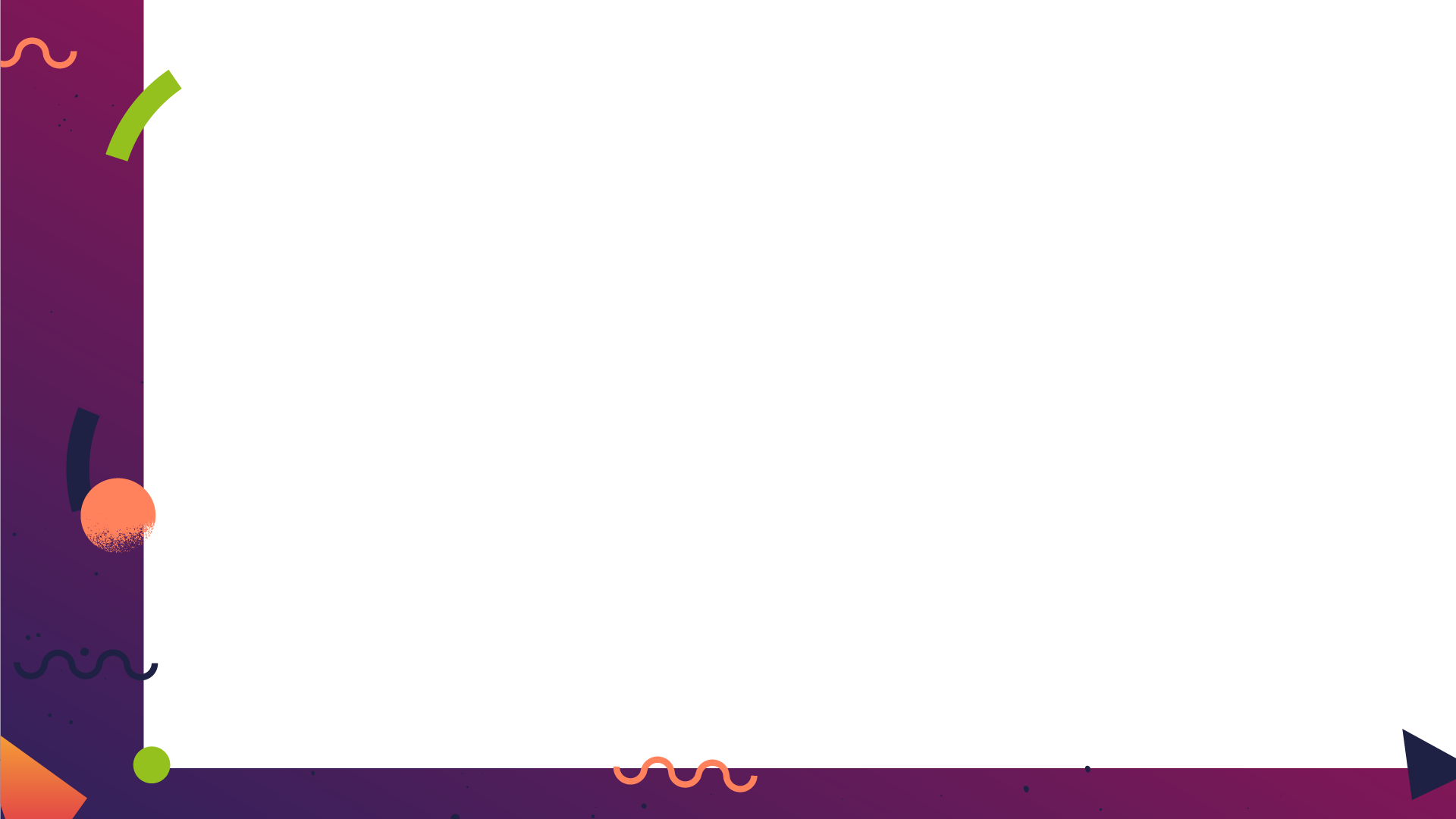 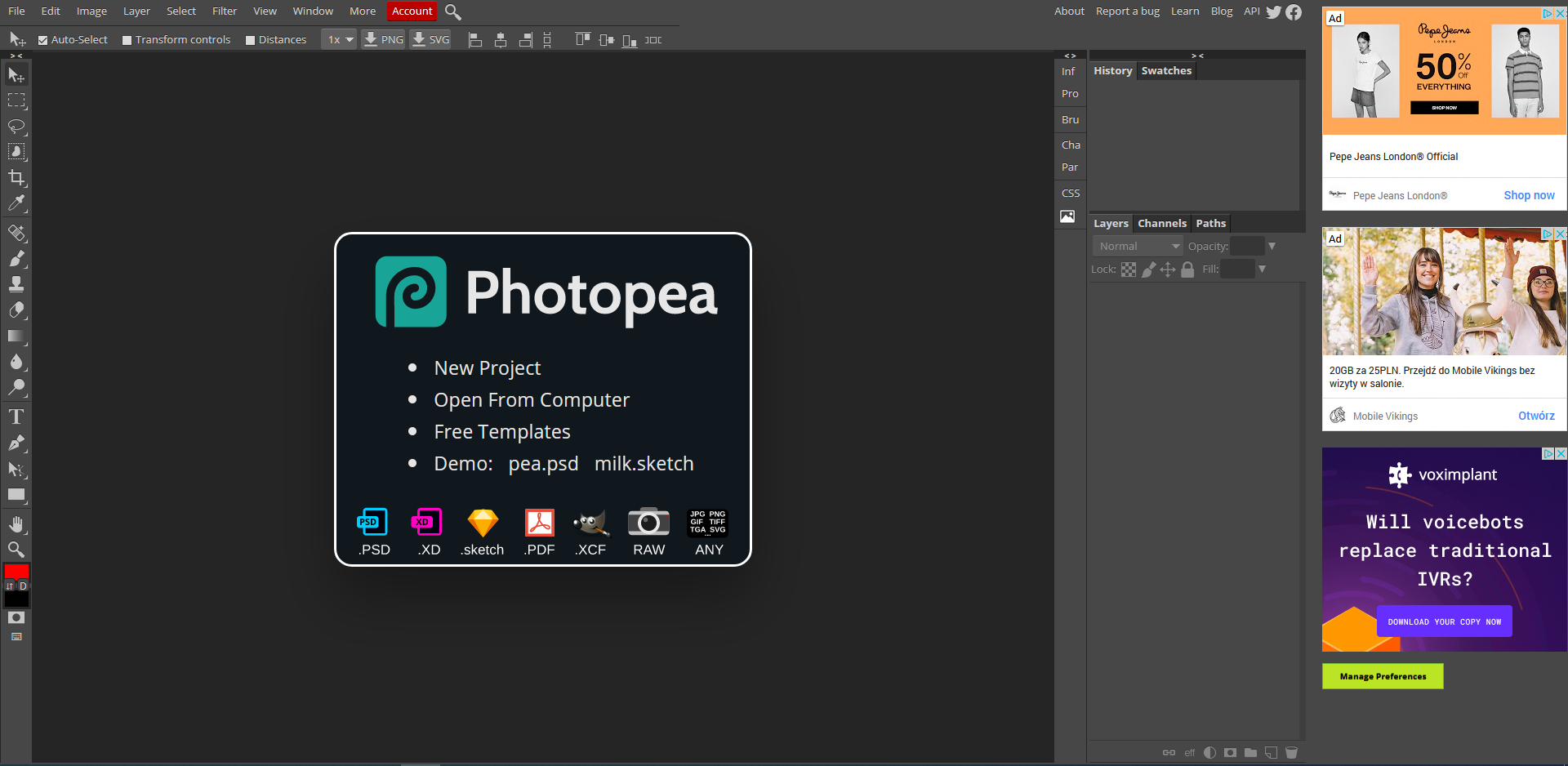 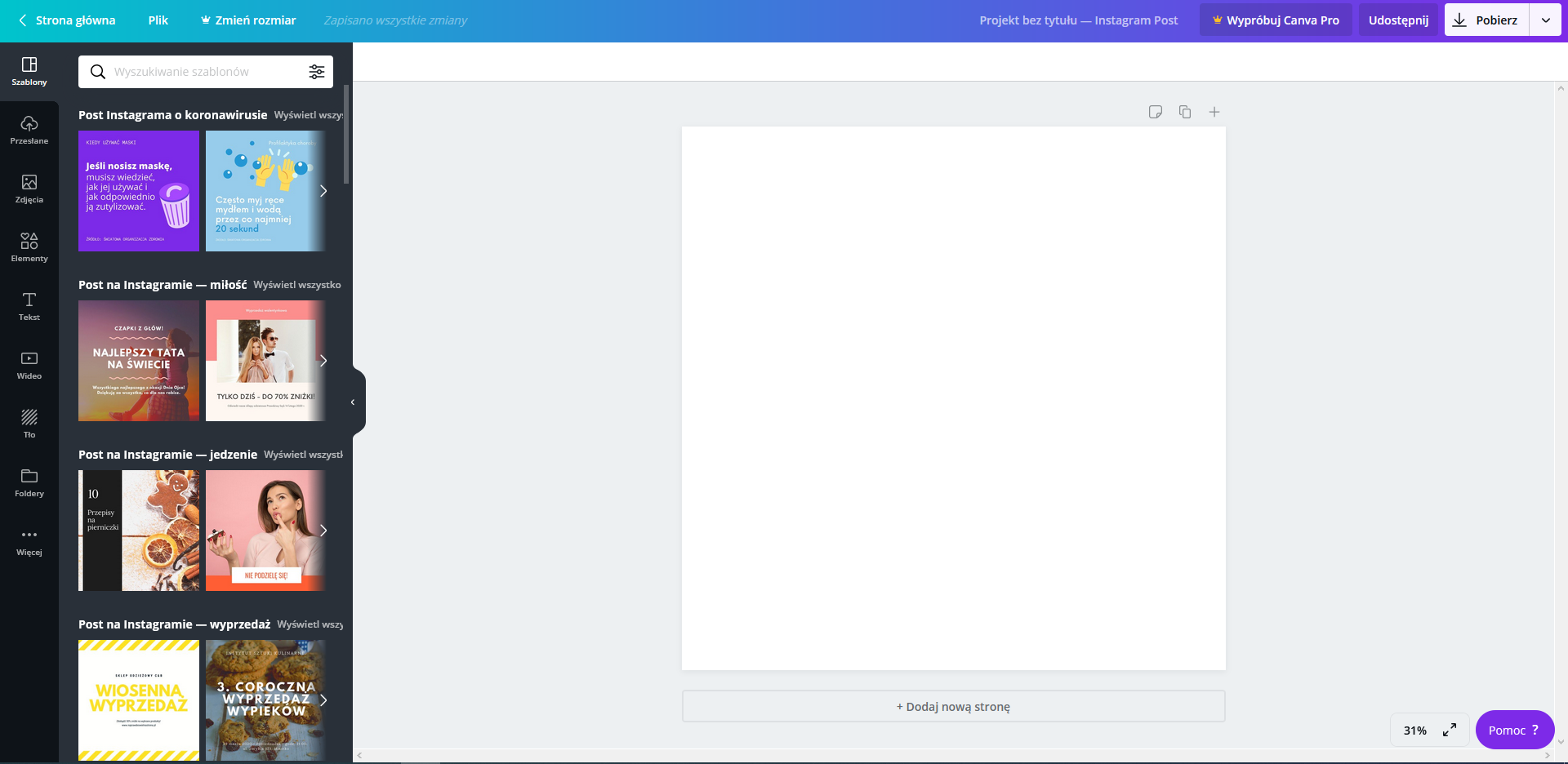 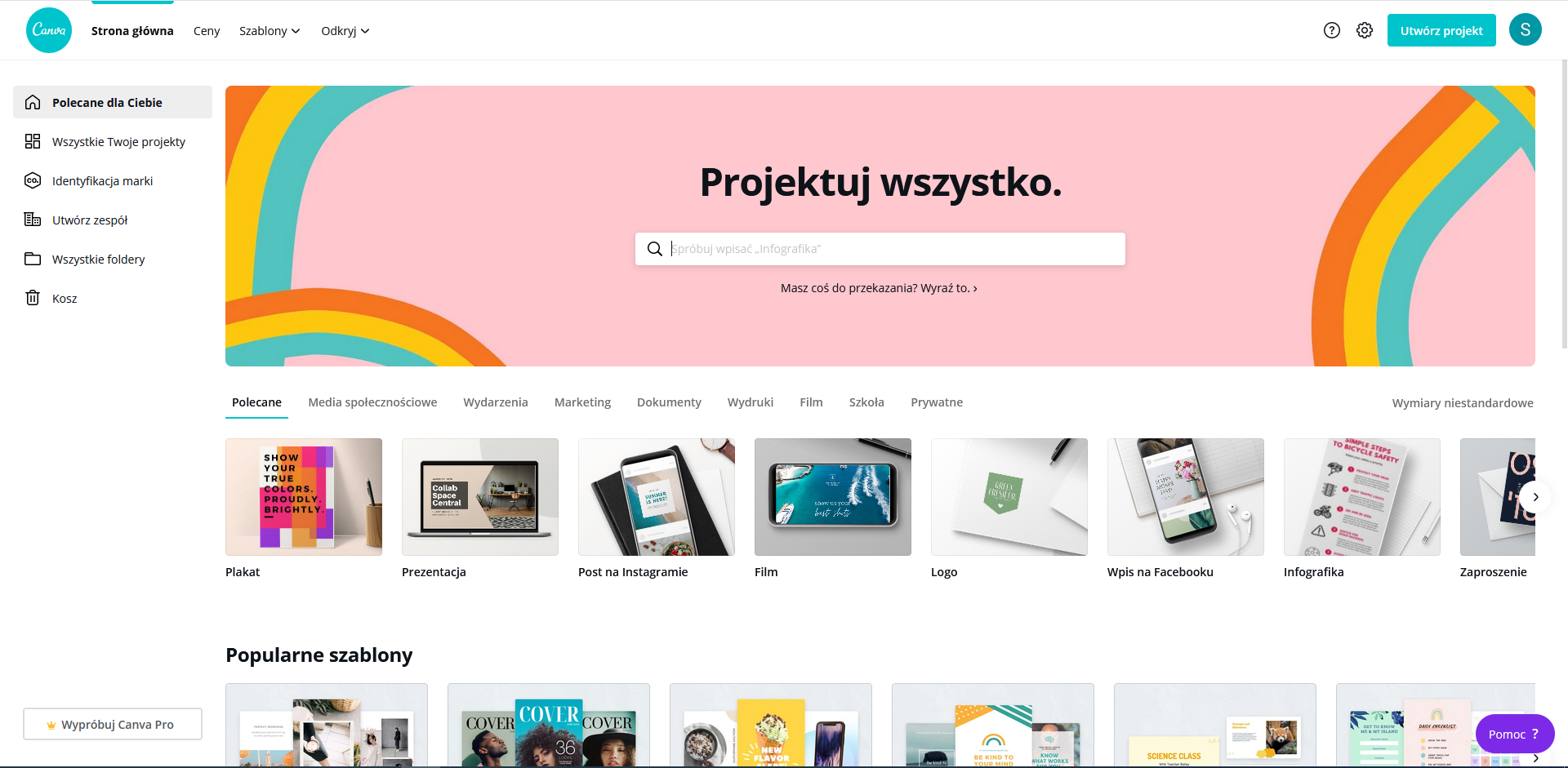 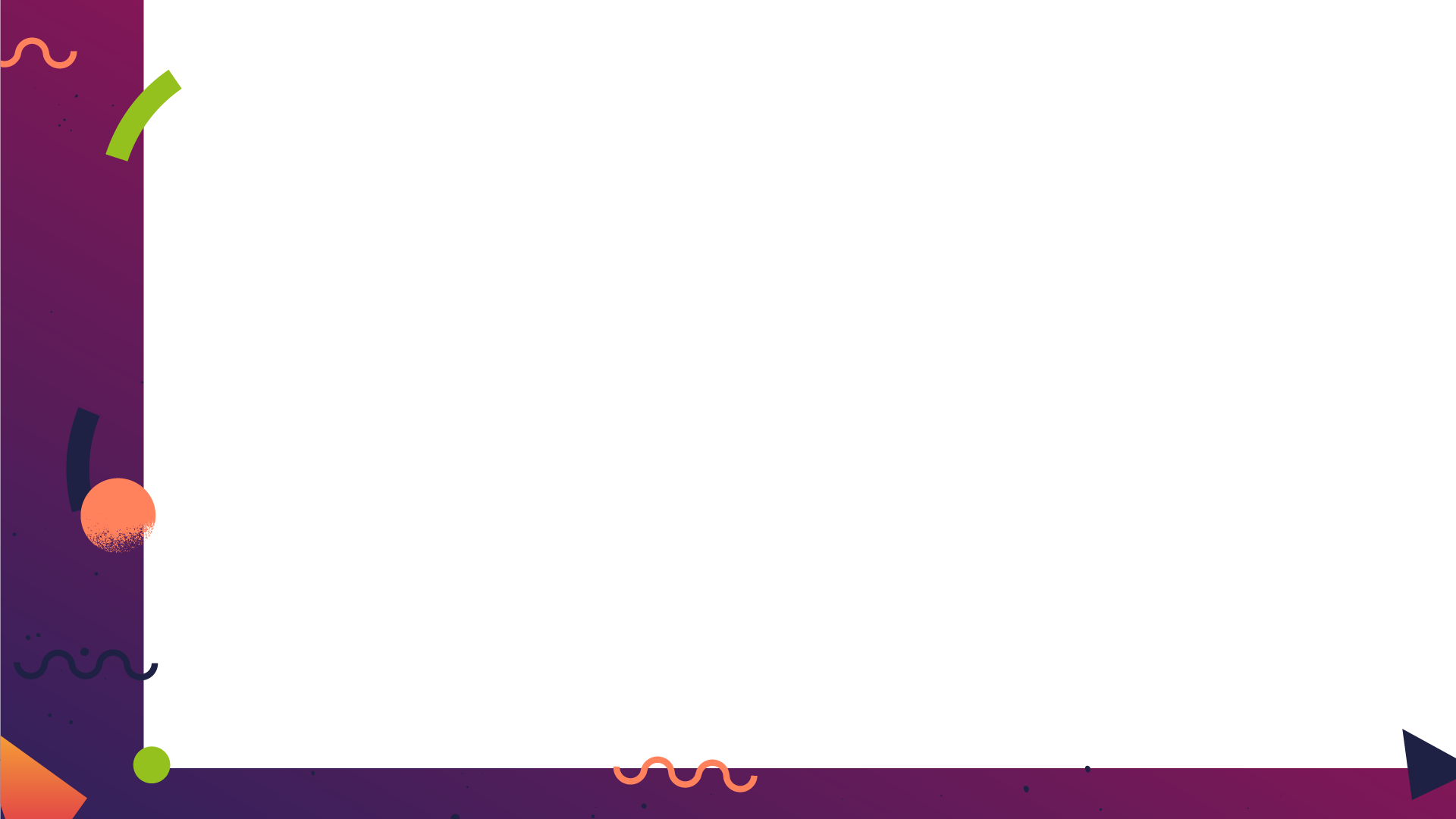 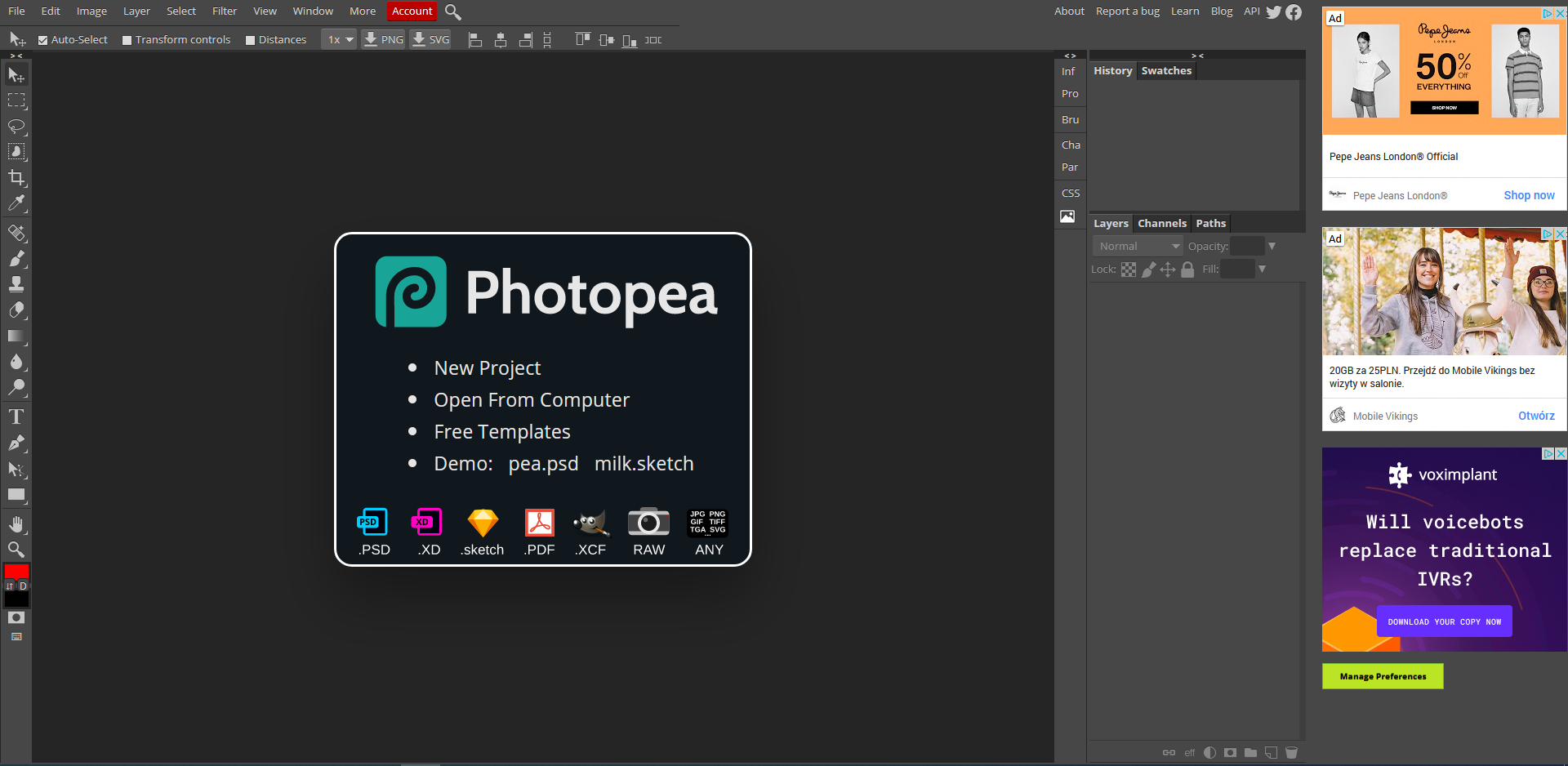 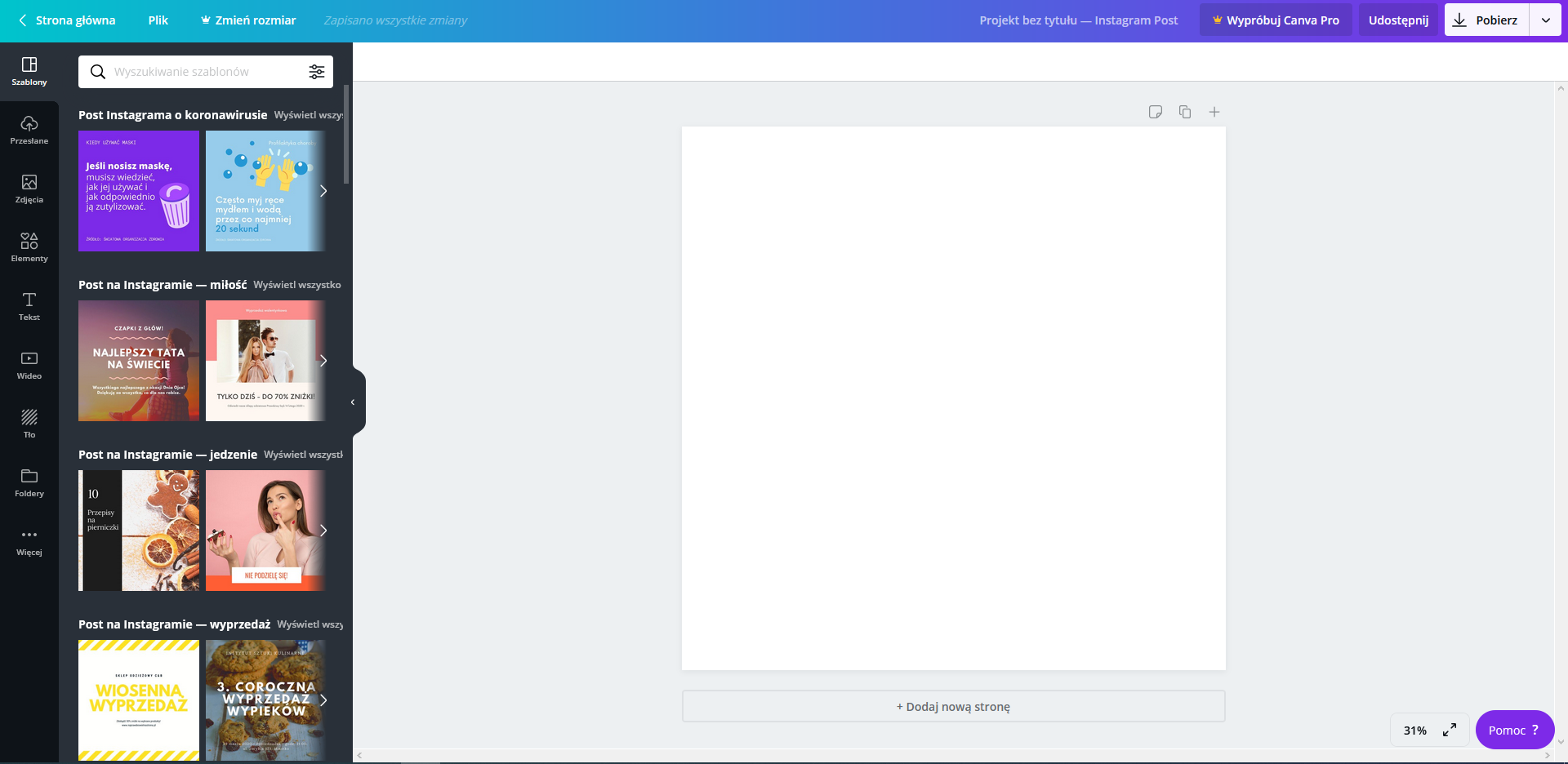 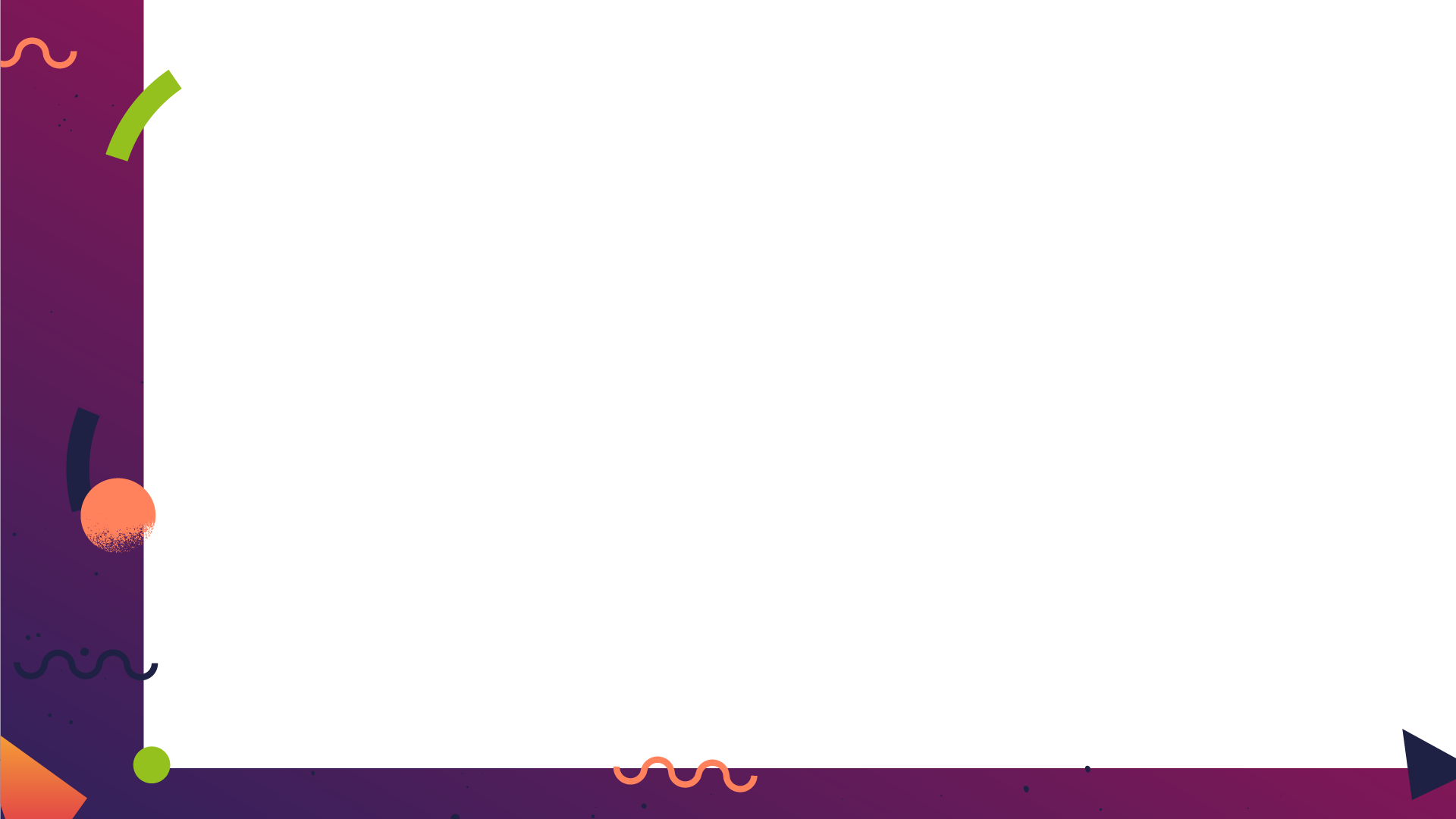 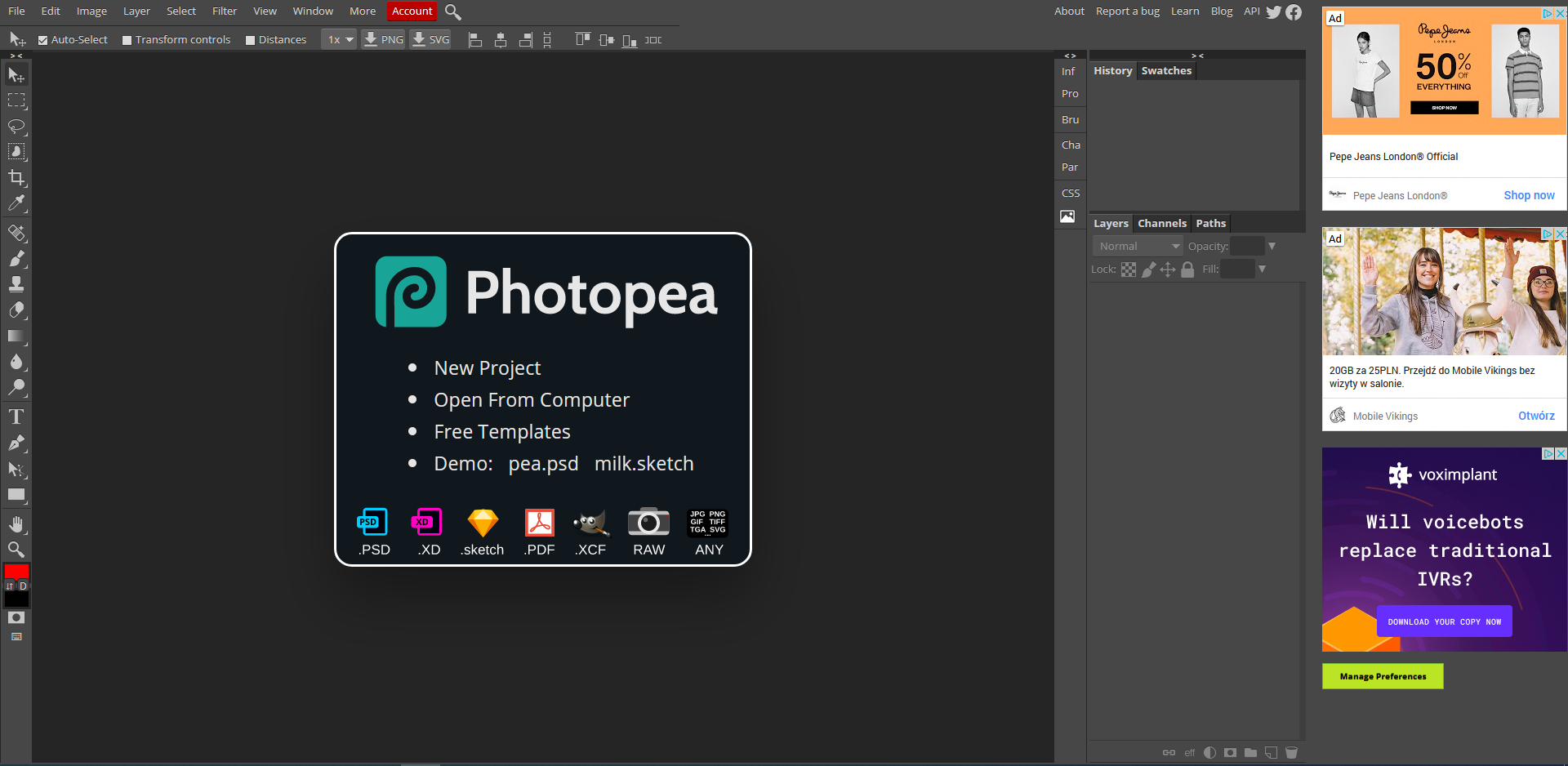 Dziękuję zauwagę!